Digestive System Models
Digestive System Plaque
Digestive System Plaque – Superior View
Superior Nasal Concha(e)
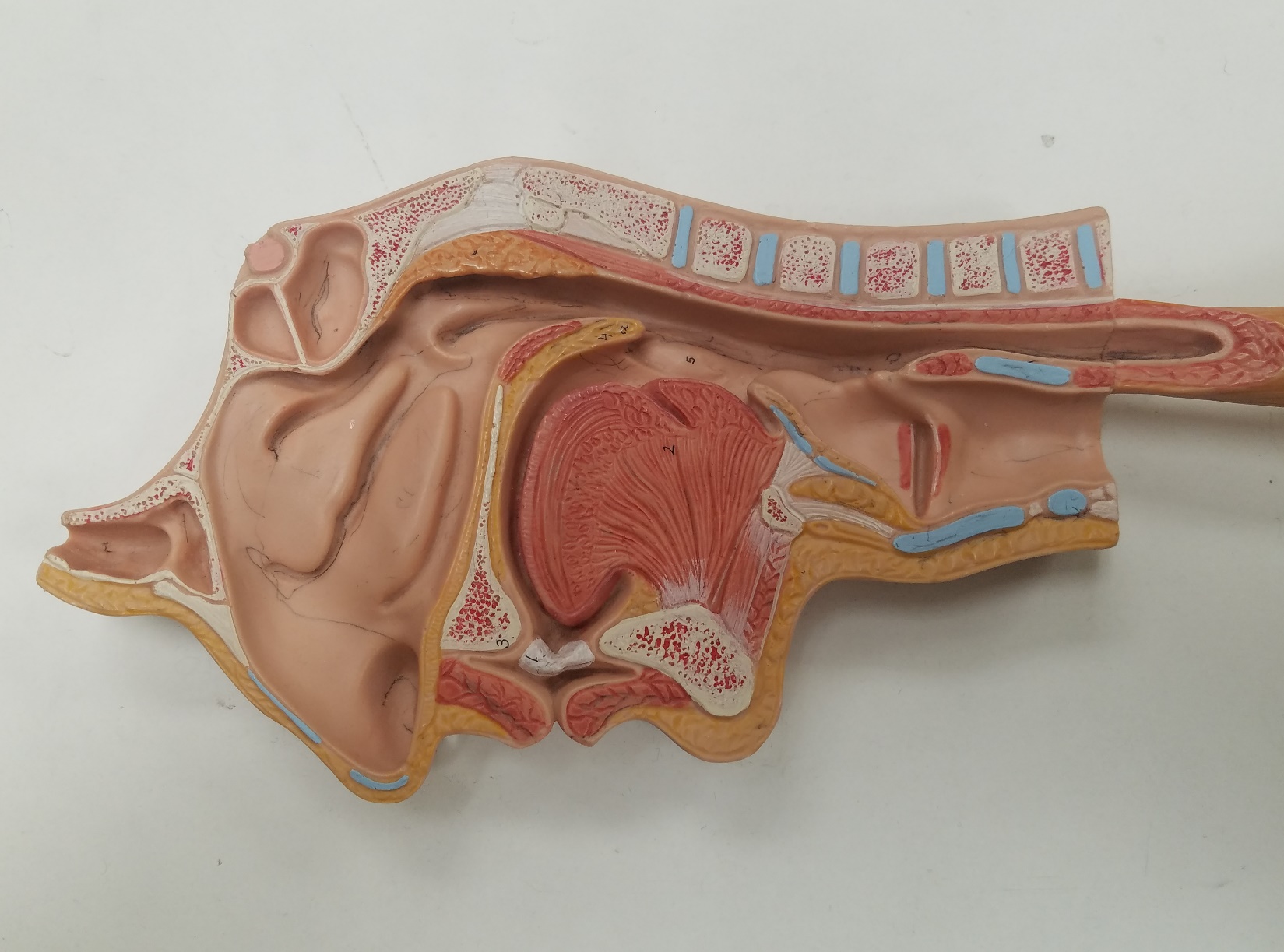 Middle Nasal Concha(e)
Inferior Nasal Concha(e)
Digestive System Plaque – Superior View
Sphenoid or Sphenoidal Sinus
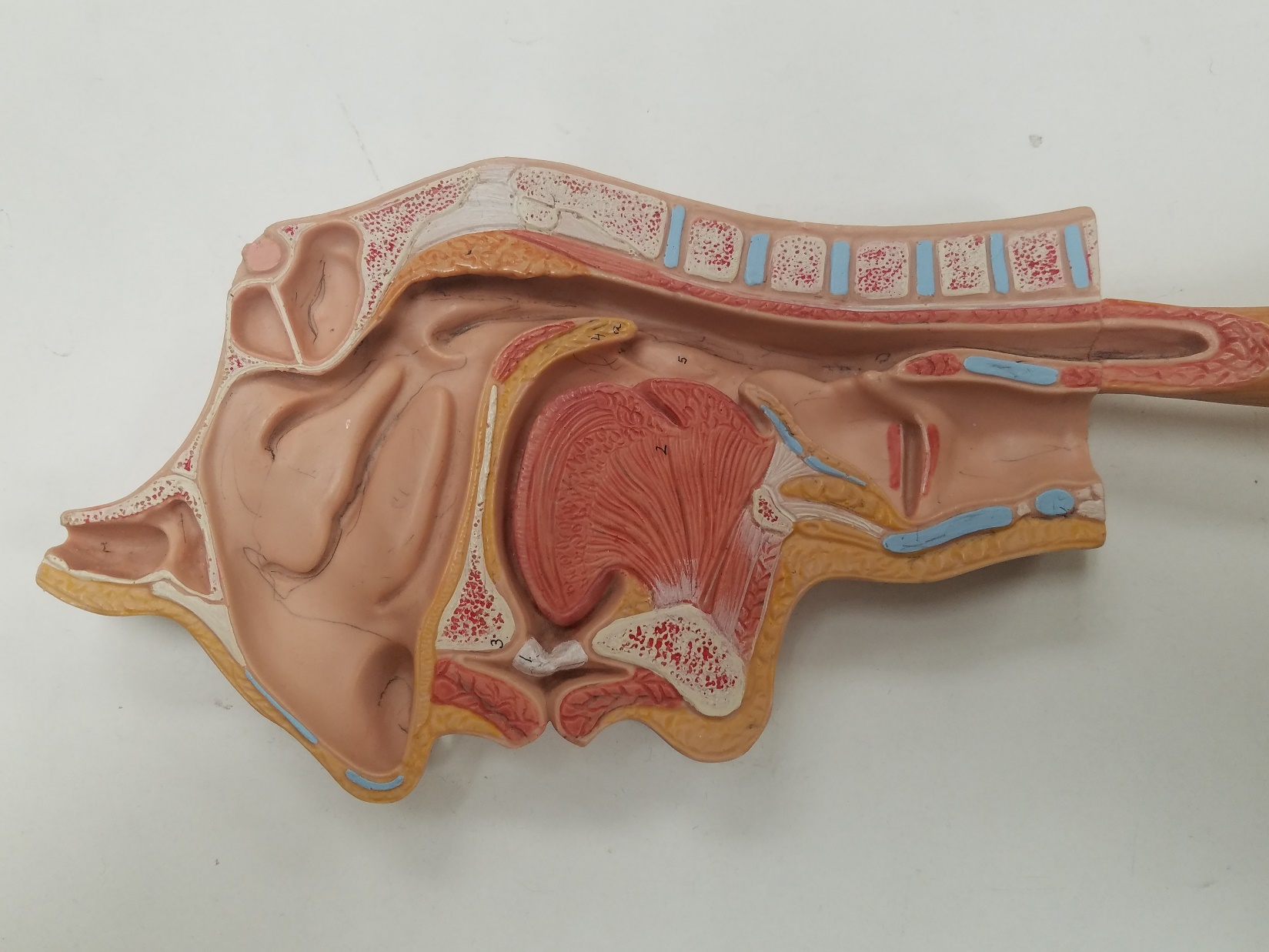 Frontal Sinus
Digestive System Plaque – Superior View
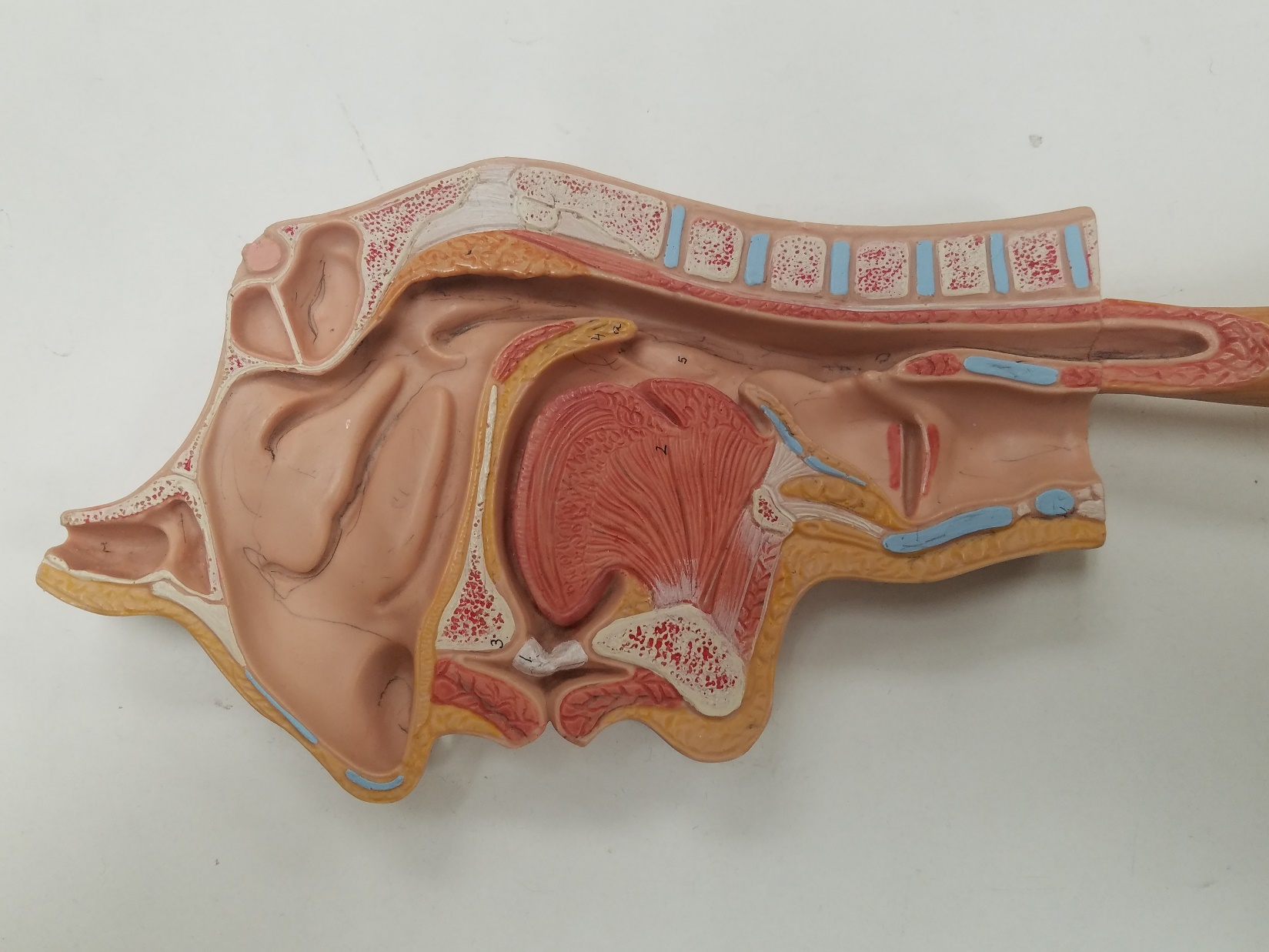 Teeth
Esophagus
Tongue
Digestive System Plaque – Superior View
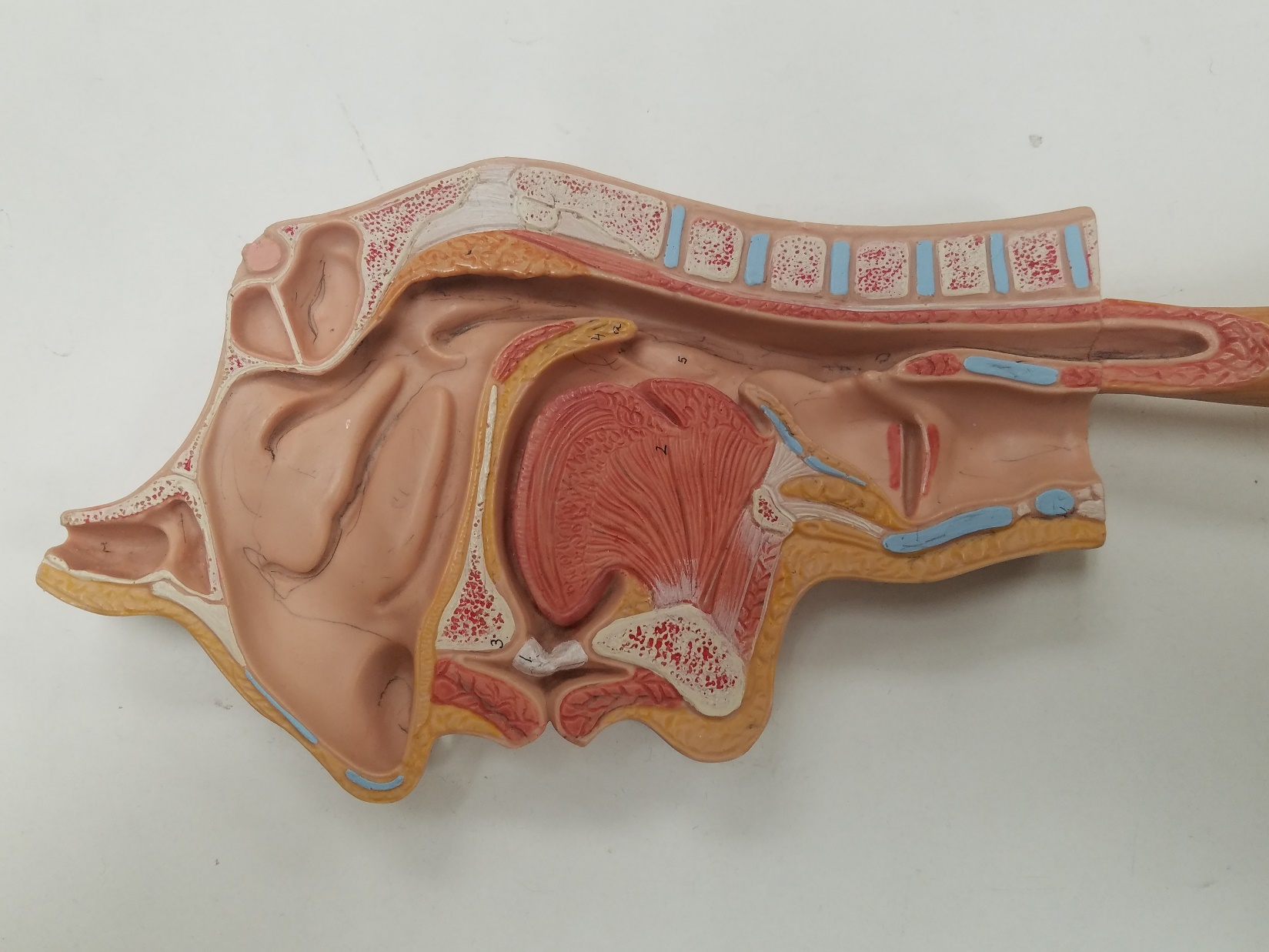 Pharynx - Nasopharynx
Pharynx - Oropharynx
Pharynx - Laryngopharynx
Digestive System Plaque – Superior View
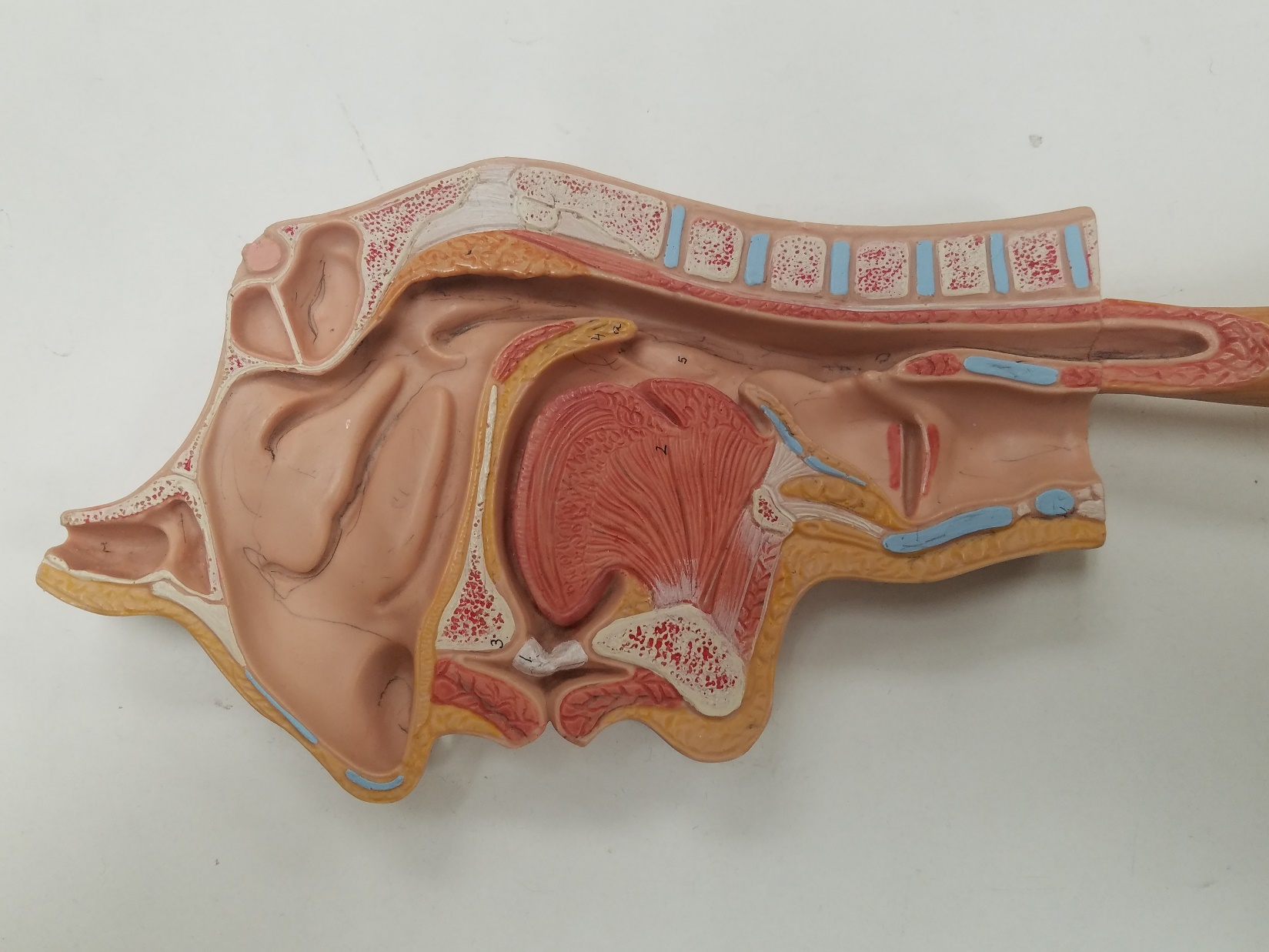 Hard Palate
Uvula
Digestive System Plaque – Superior View
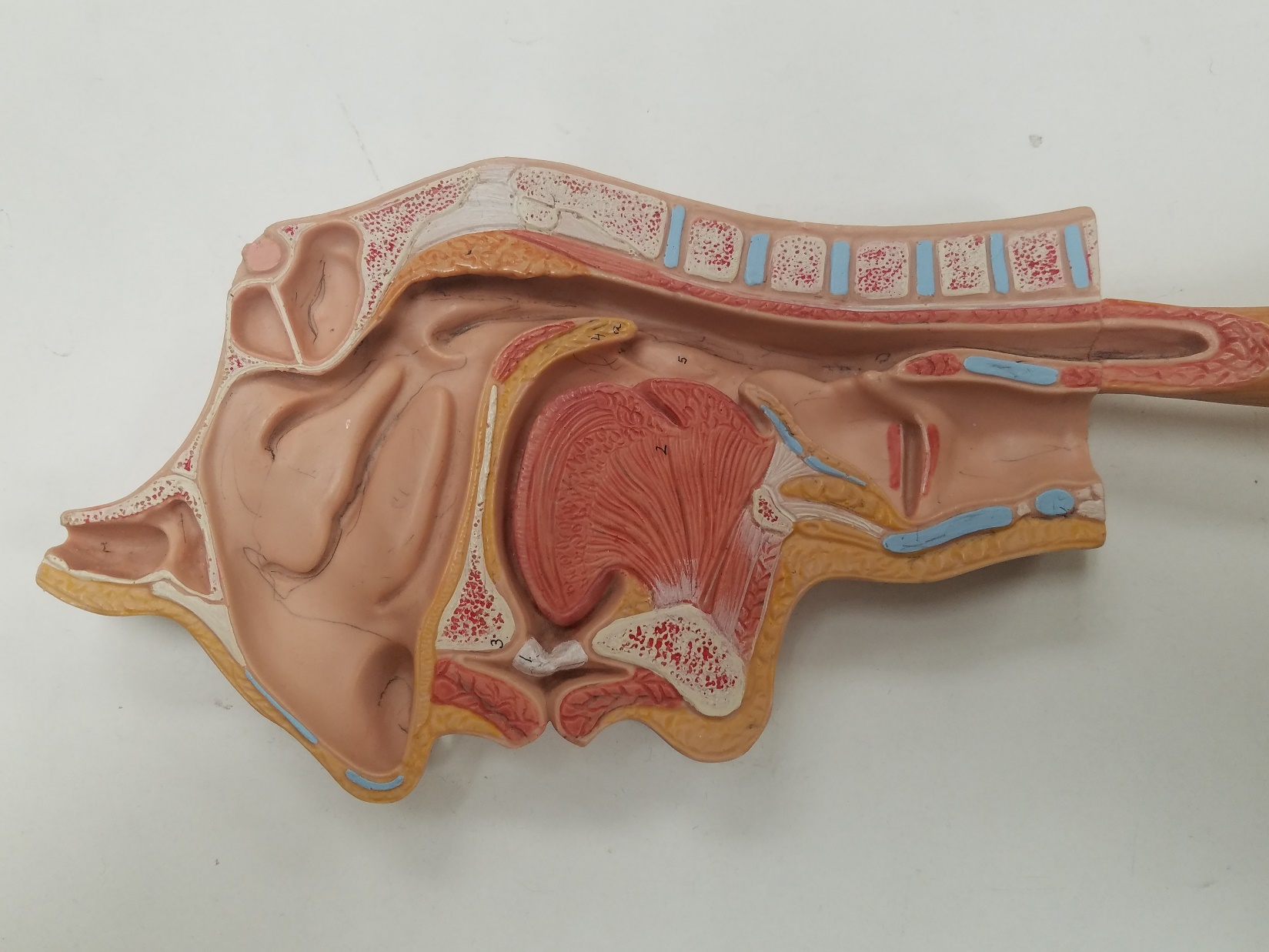 Larynx - Epiglottis
Larynx – 
Thyroid Cartilage
Larynx – Cricoid Cartilage
Sagittal Head
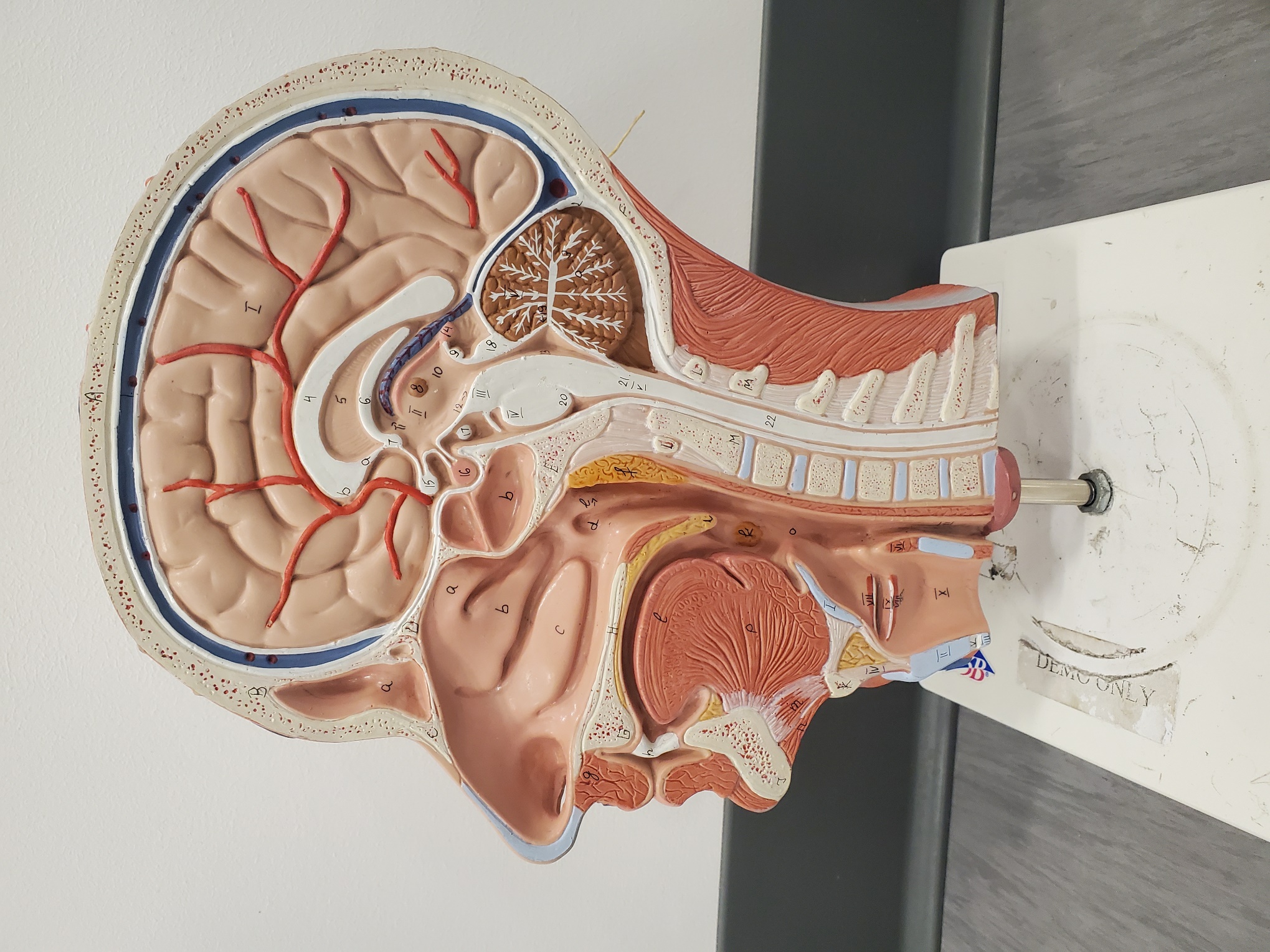 Do not forget to study all structures from the Anatomy of the  Respiratory System
Teeth
Tongue
Sagittal Head
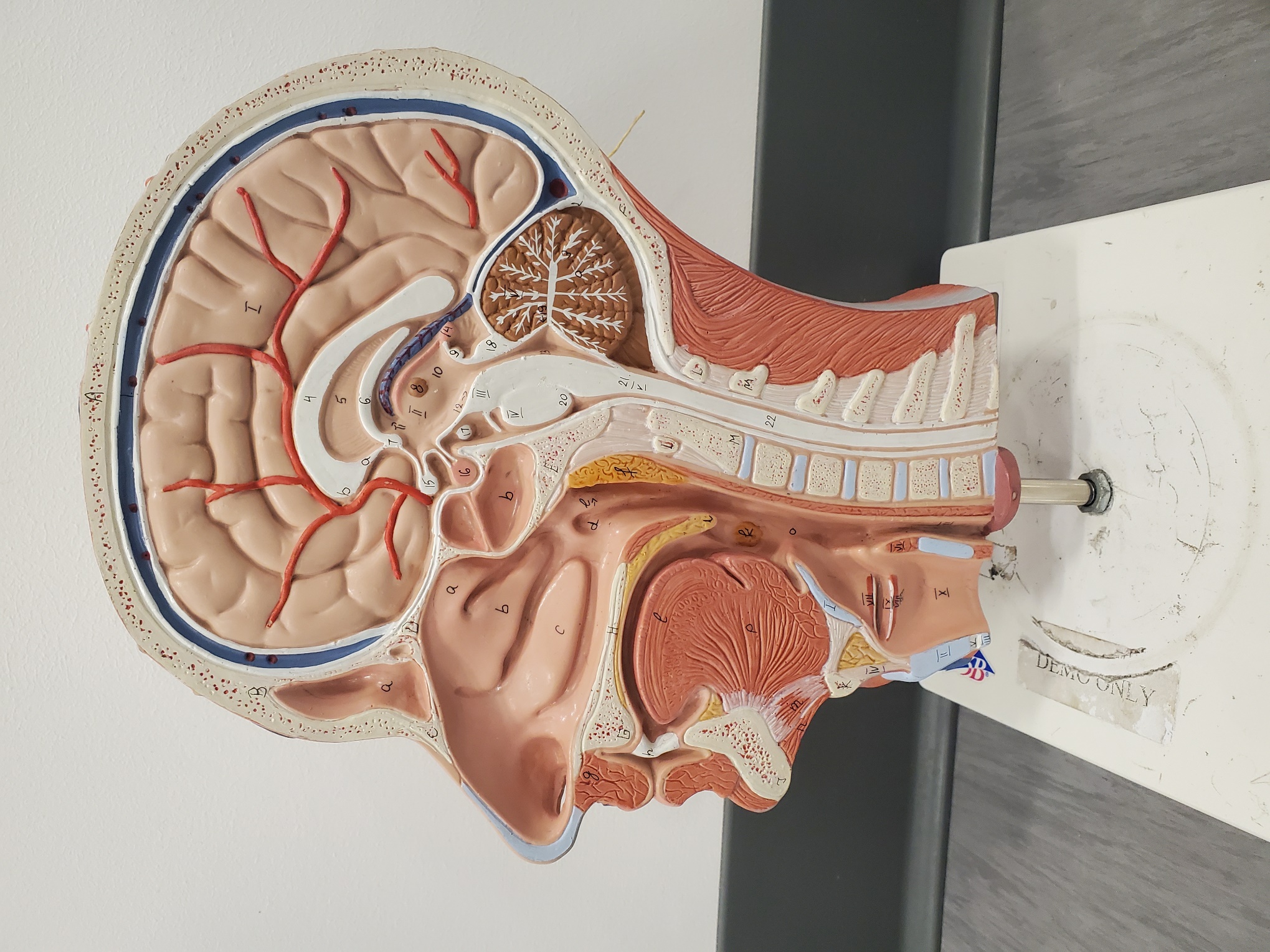 Do not forget to study all structures from the Anatomy of the  Respiratory System
Hard Palate
Esophagus
Uvula
Sagittal HeadSALIVARY GLANDS
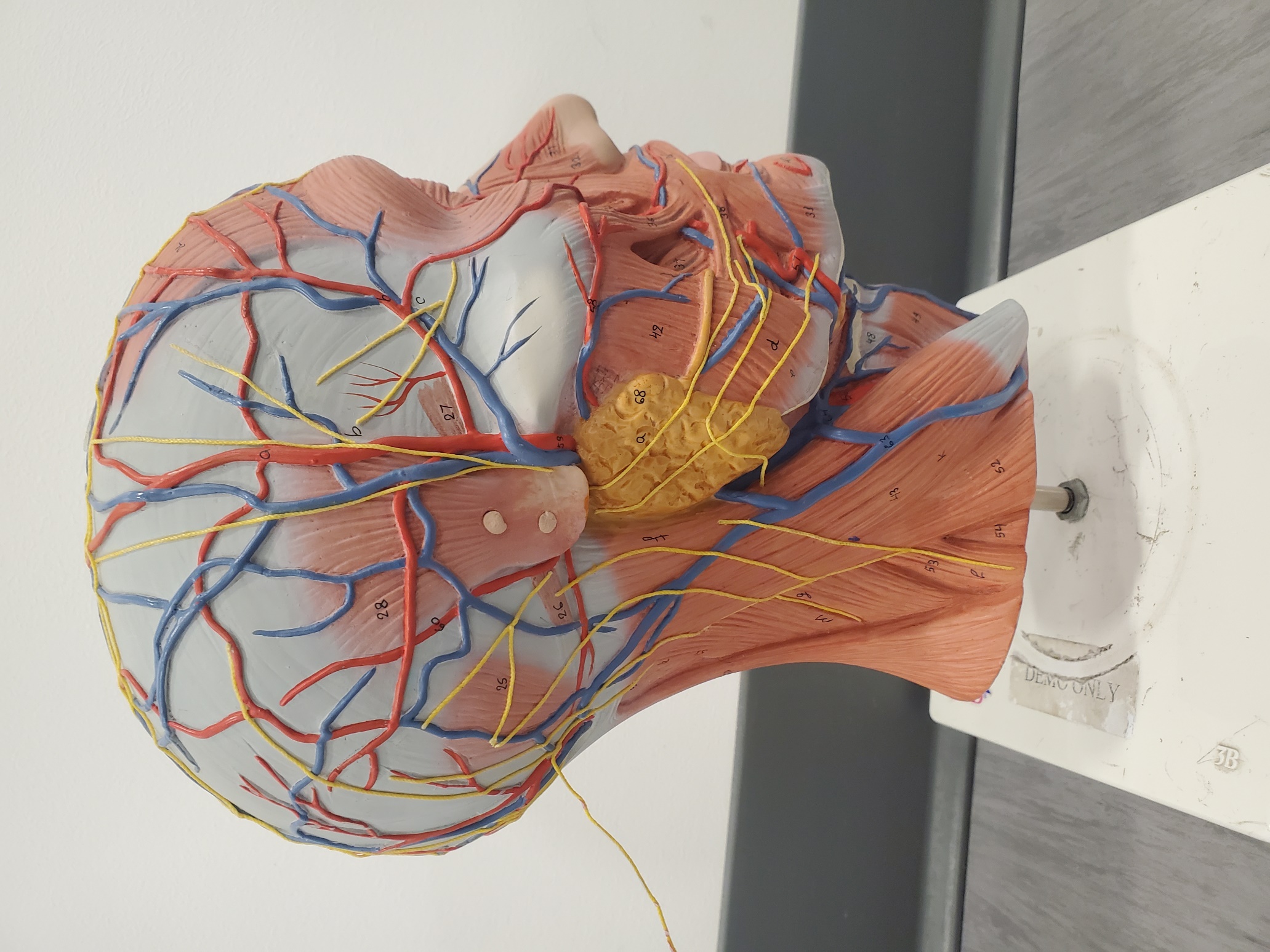 Parotid Gland
Sagittal HeadSALIVARY GLANDS
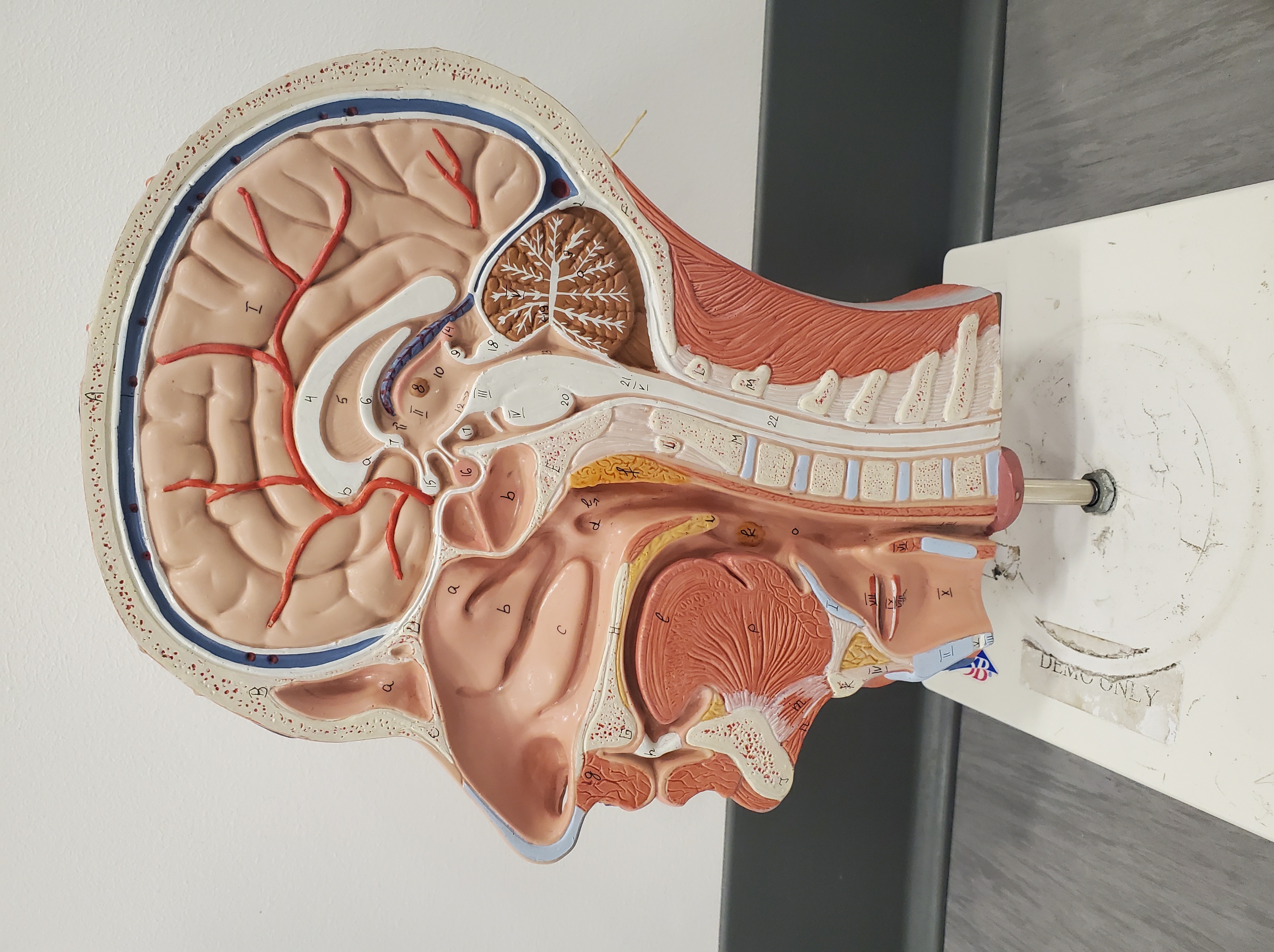 Sublingual Gland
Submandibular Gland
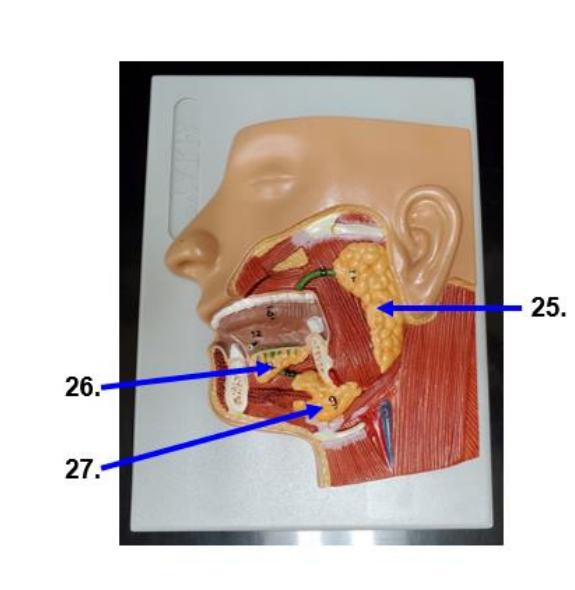 Can you name the salivary glands on this model?
Salivary Gland Model
Parotid Gland
Sublingual Gland
Submandibular Gland
Digestive System Plaque – Superior View
Esophagus
Stomach
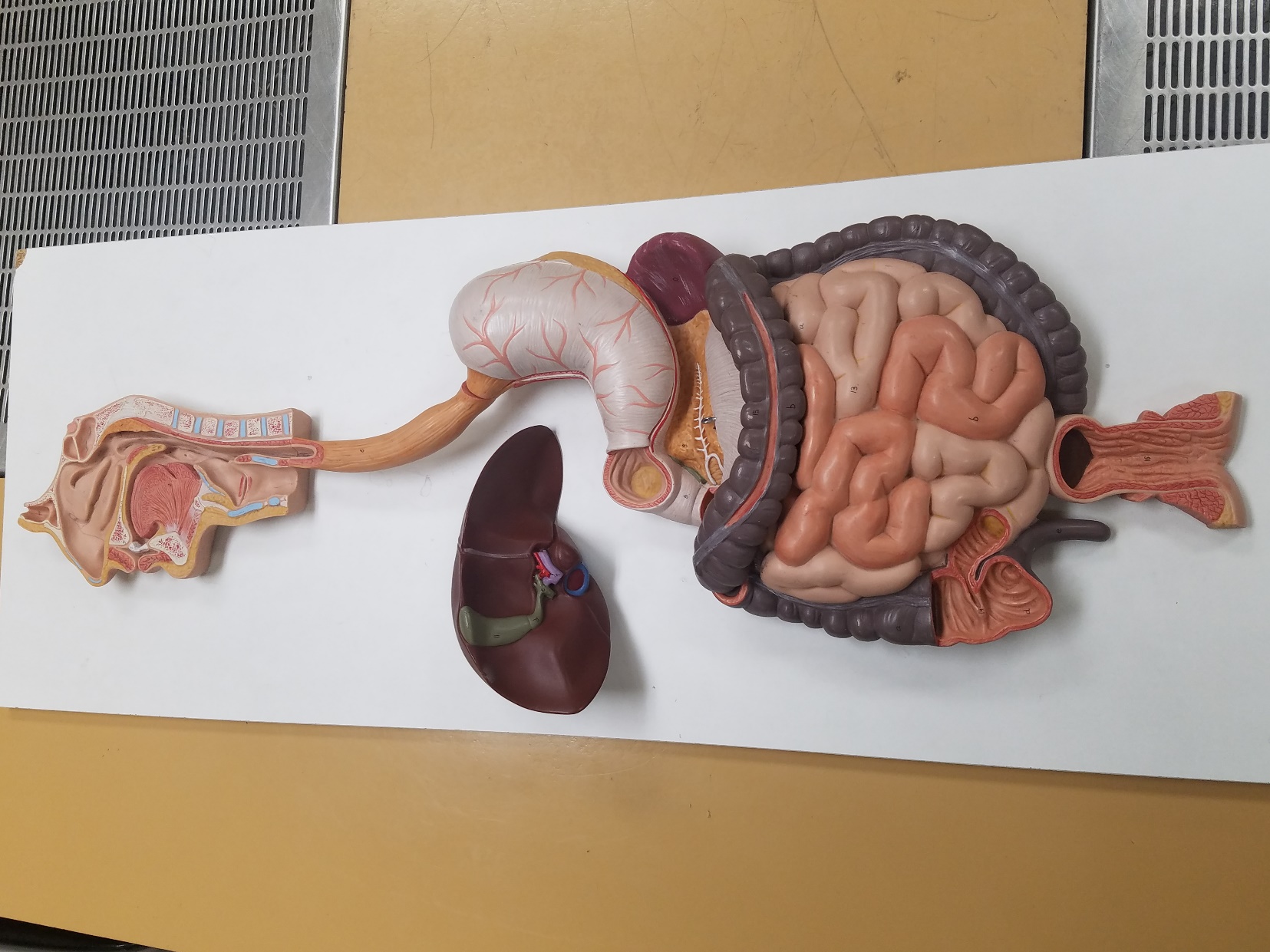 Liver
4 Regions of the Stomach
Cardiac Region:  region attached to esophagus

Fundus (Fundic region):  most superior region

Body:  Middle, biggest region

Pylorus (Pyloric region):  narrow region connects to small intestine
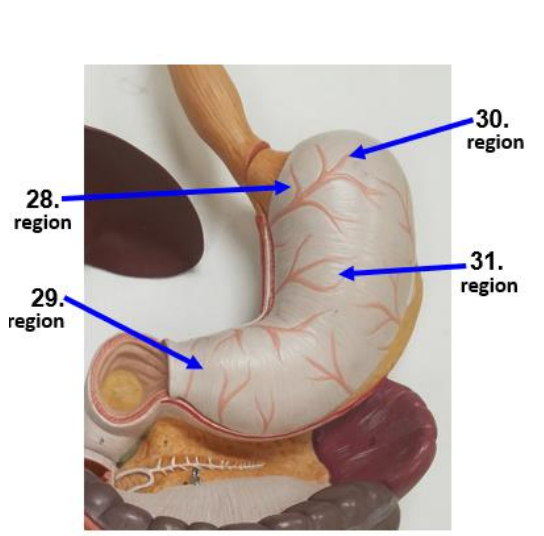 Name these stomach body regions
Fundus or Fundic Region
Digestive System Plaque – Superior View
Cardiac Region
Body Region
Pylorus or Pyloric Region
Digestive System Plaque – Superior View
Stomach – Greater Curvature
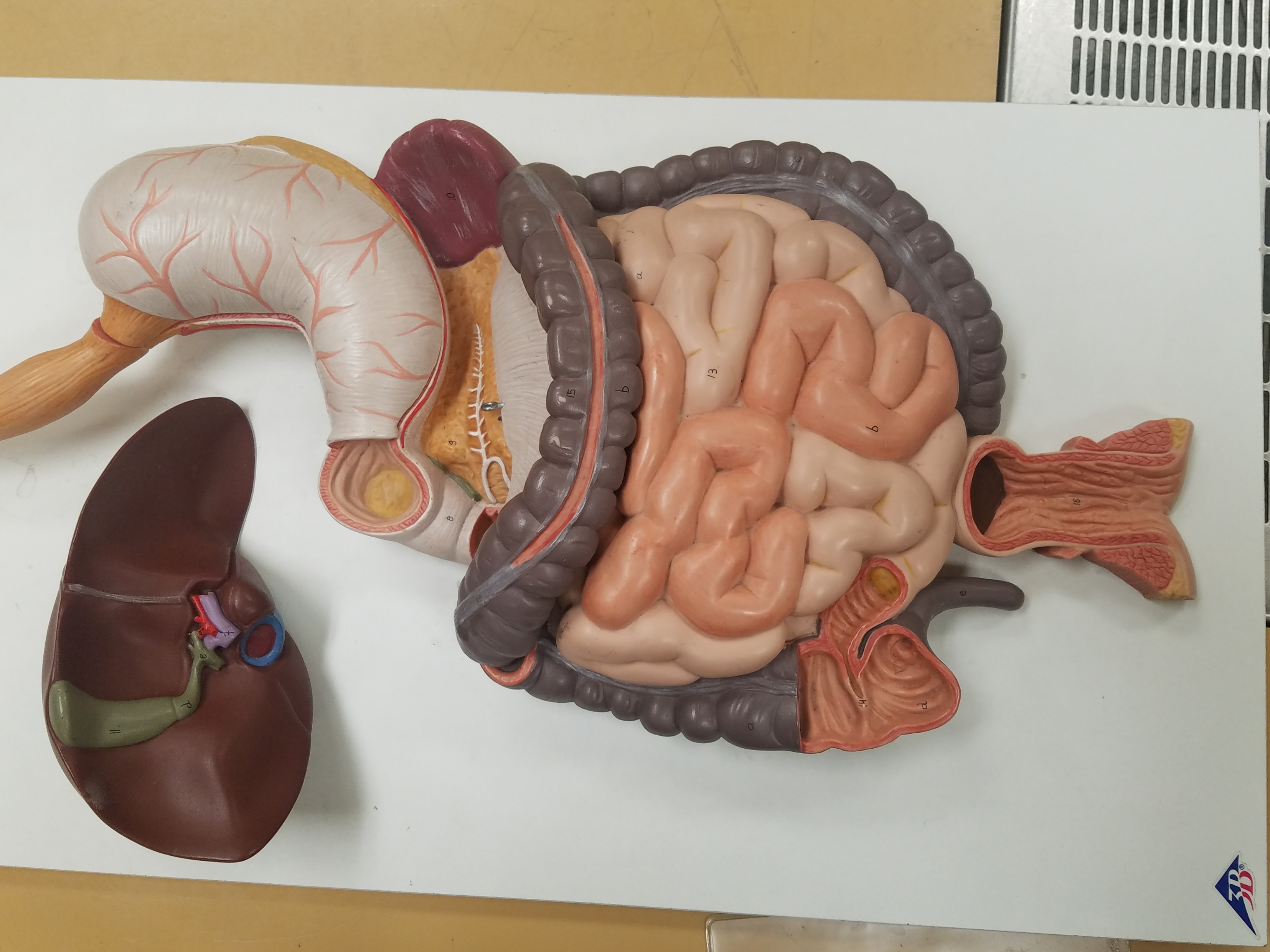 Stomach – Lesser Curvature
Sphincters!
Sphincter:  ring of smooth muscle that controls opening and closing of an area
Internal Stomach
Cardiac (lower esophageal) 
sphincter
Pyloric sphincter
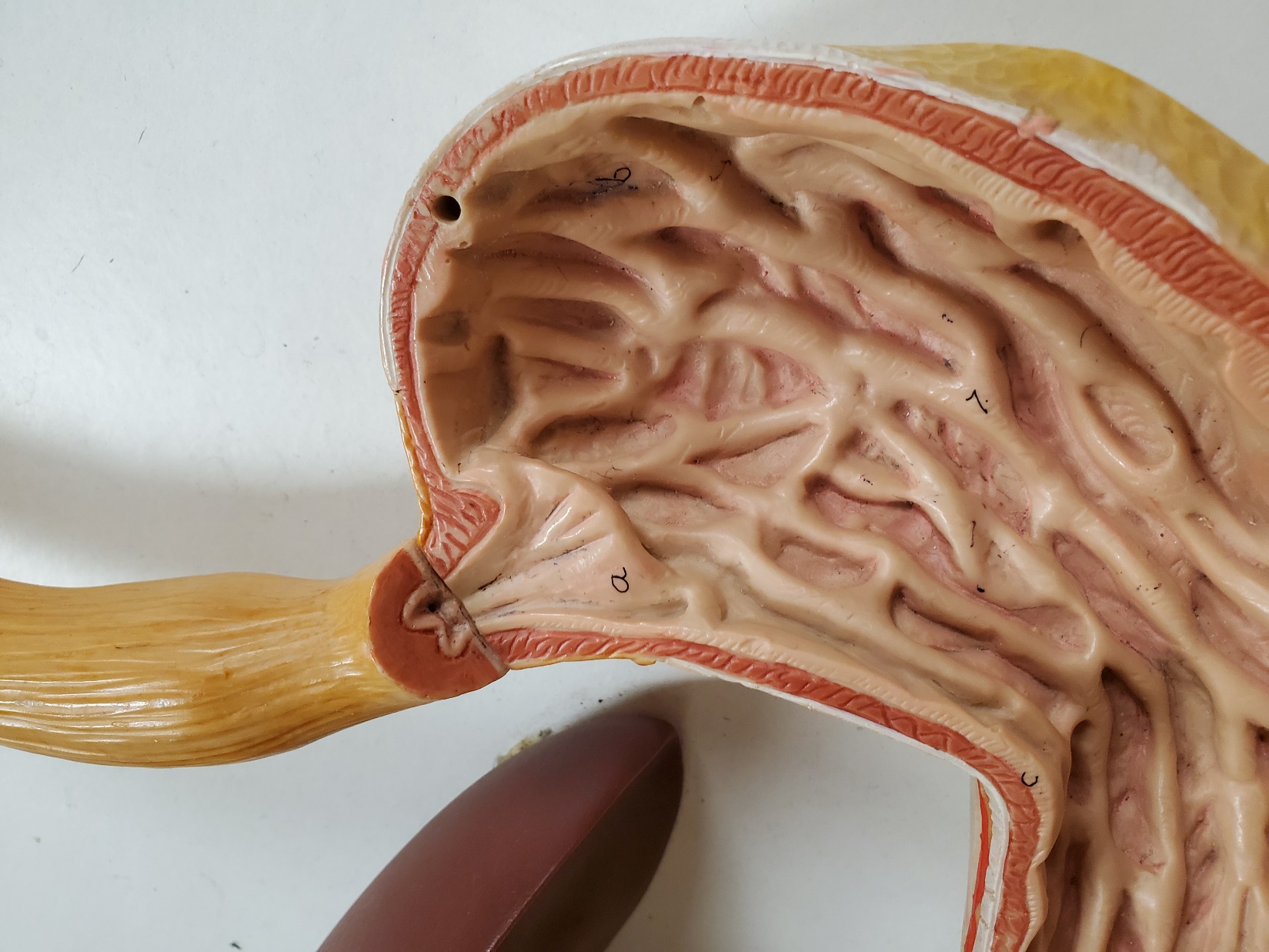 Rugae
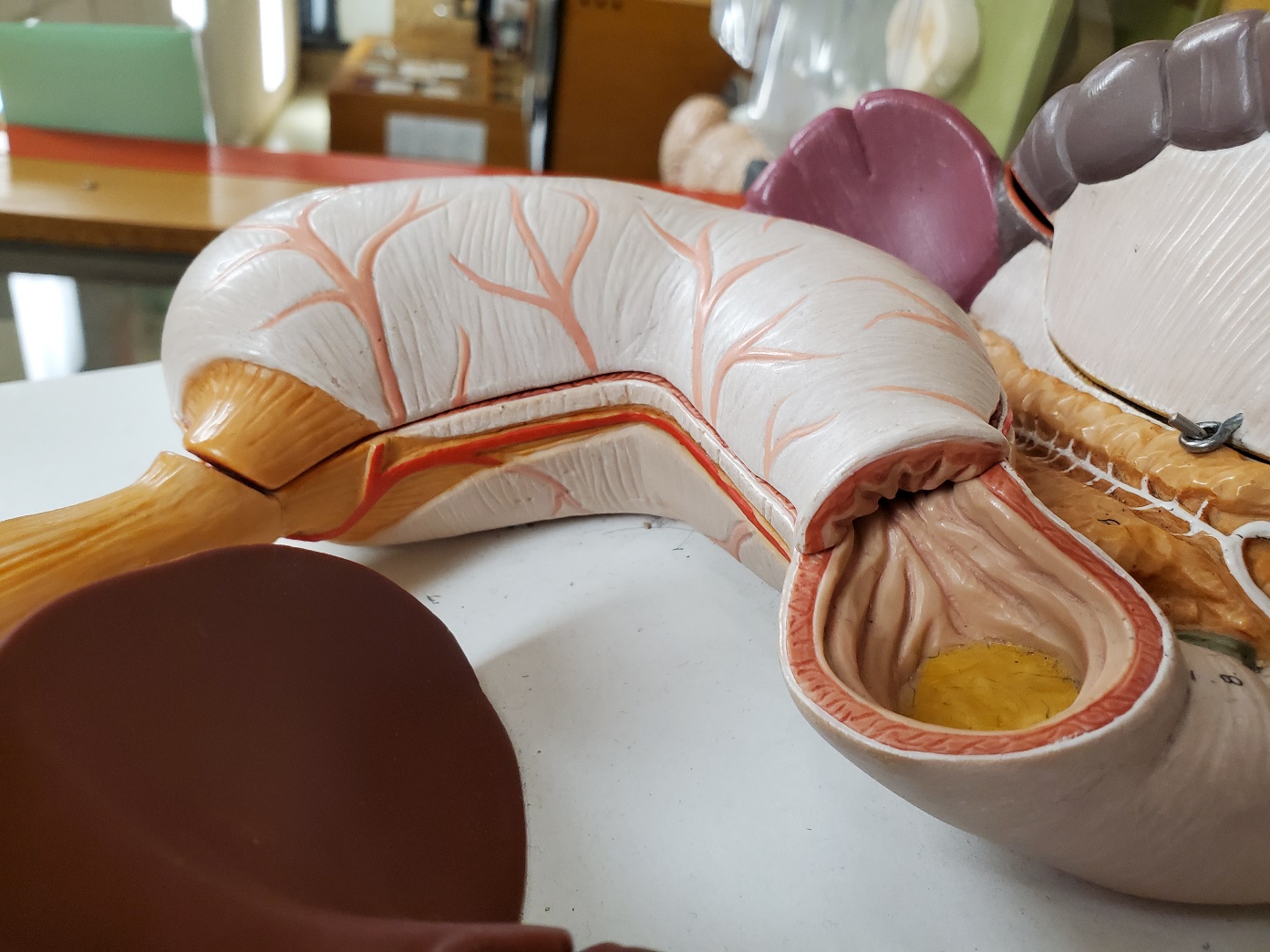 Digestive Plaque – Inferior View
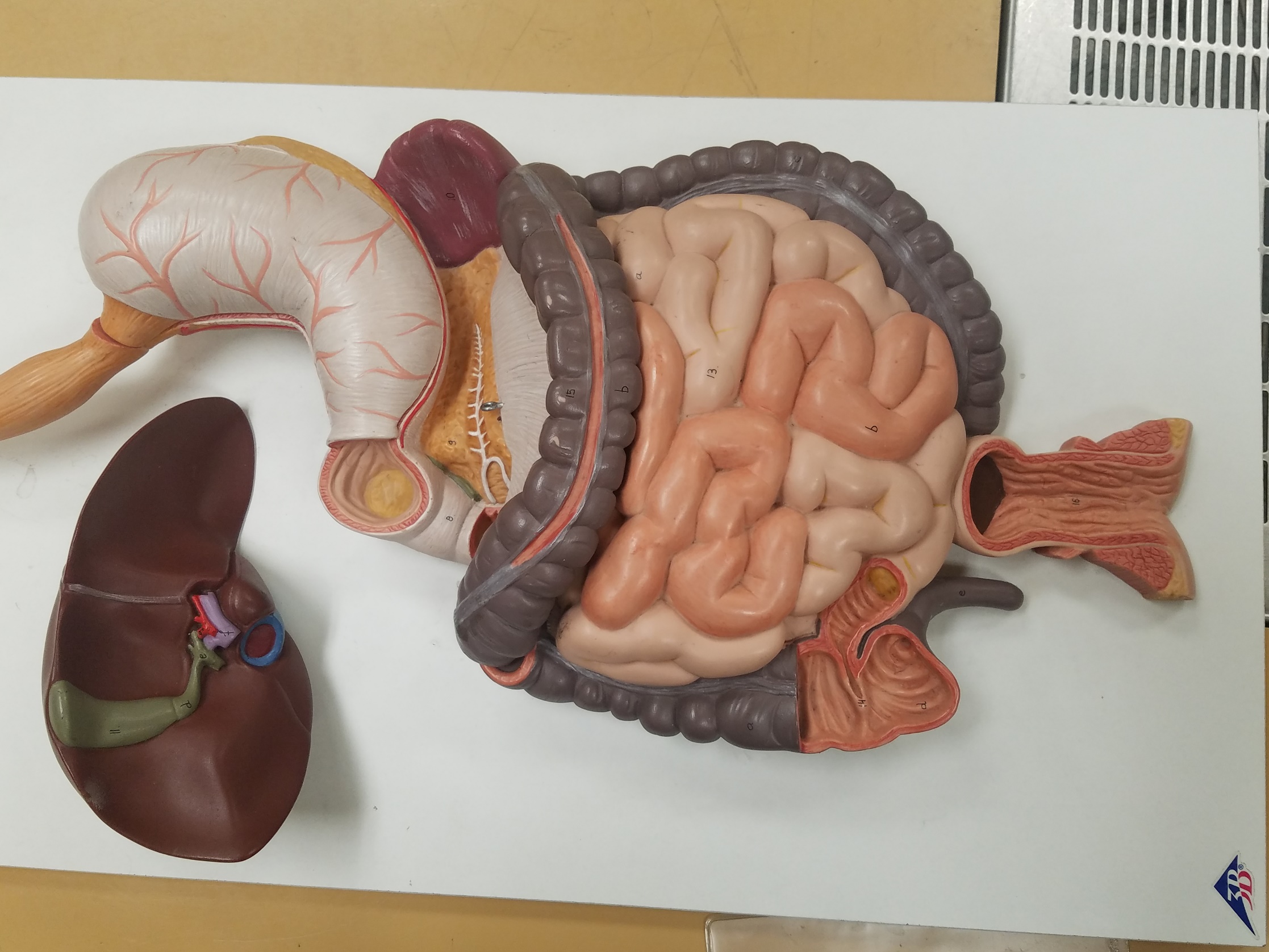 Small Intestine

Duodenum

Jejunum (section in darker flesh color)

Ileum (section in lighter flesh color)
ileocecal valve
Digestive Plaque – Inferior View
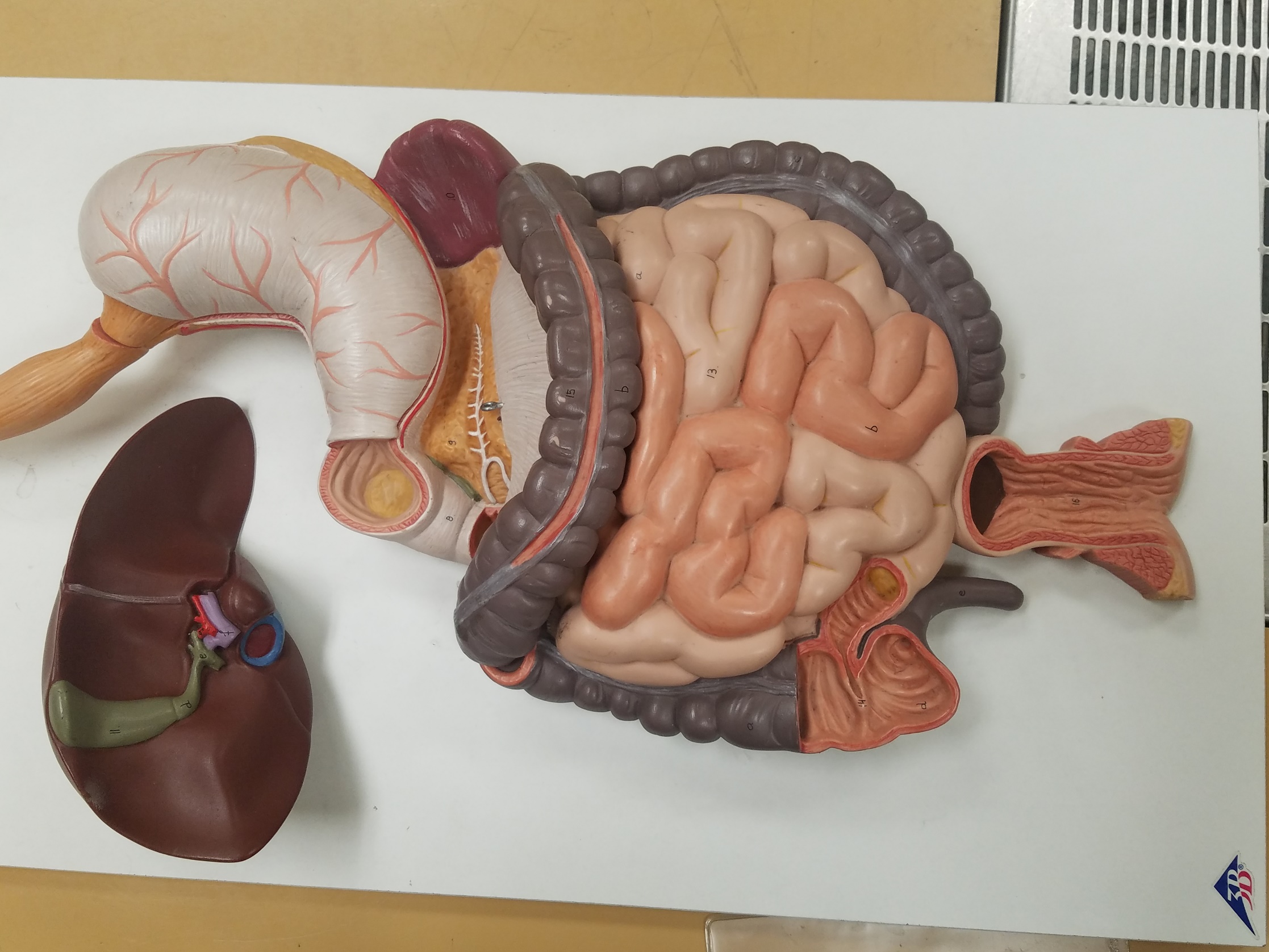 Large Intestine
Cecum

Appendix
Digestive Plaque – Inferior View
Large Intestine
Transverse Colon
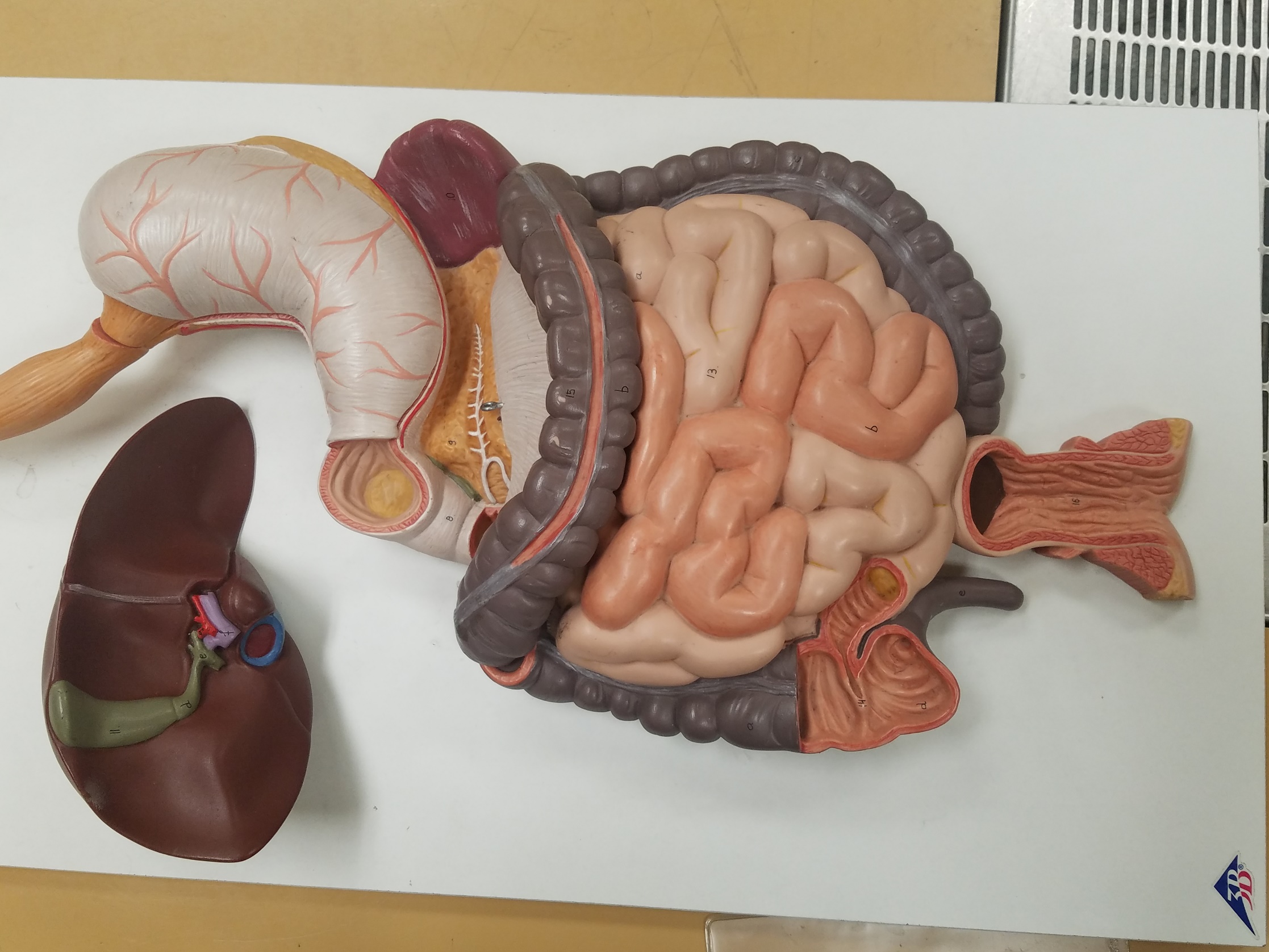 Ascending 
Colon
Descending 
Colon
Sigmoid
Colon
Digestive Plaque – Inferior ViewLarge Intestine
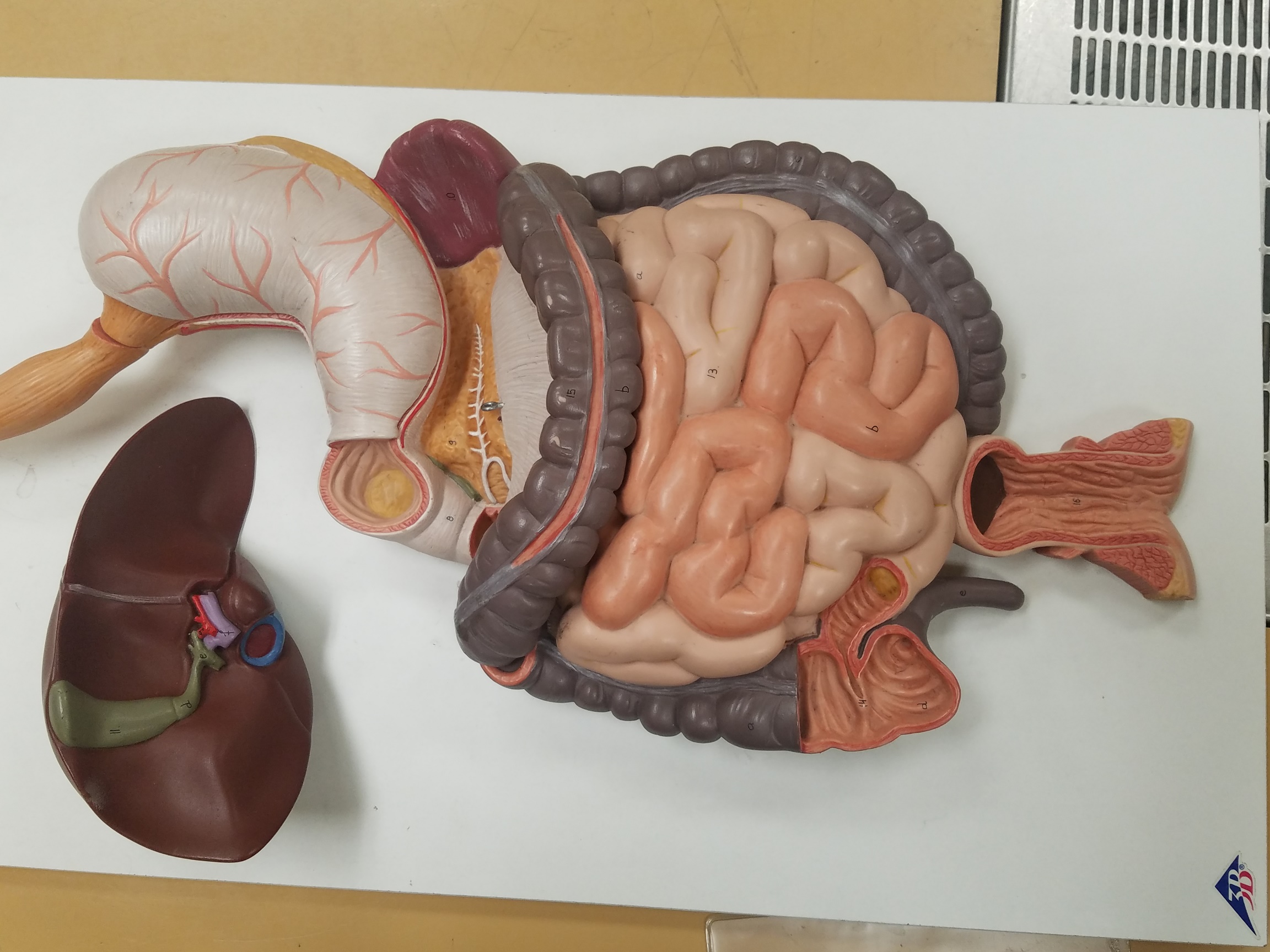 Rectum

Anus (another hole!)
Falciform Ligament
Digestive System Plaque – Liver
Quadrate Lobe
Left Lobe
Right Lobe
Caudate Lobe
Digestive System Plaque
Esophagus
Gallbladder
Stomach
Spleen
Pancreas
Pancreas & Gall Bladder
There are 2 different Liver Plaques. Consult your Lab Packet to see which structures to find on which Liver Plaque (# = 1 Liver Plaque #1, @ = Liver Plaque #2)
Liver Plaque #1
Liver Plaque #2
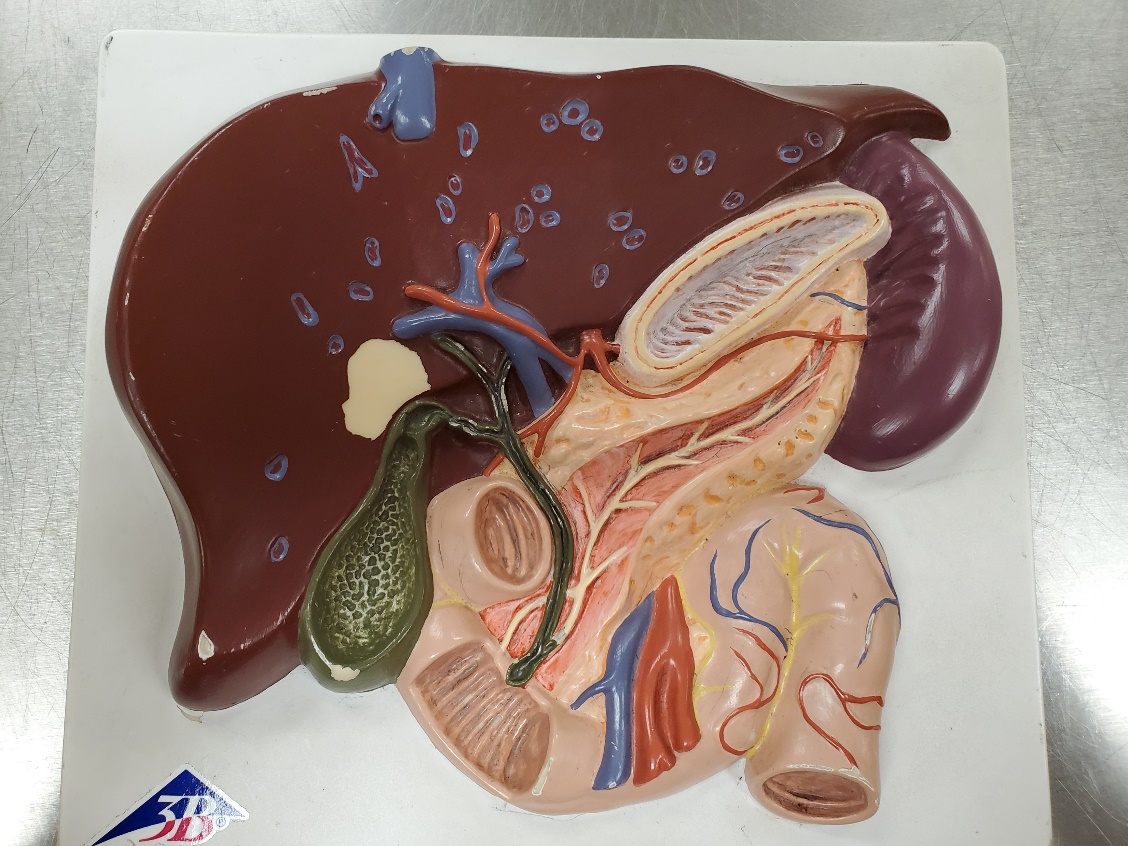 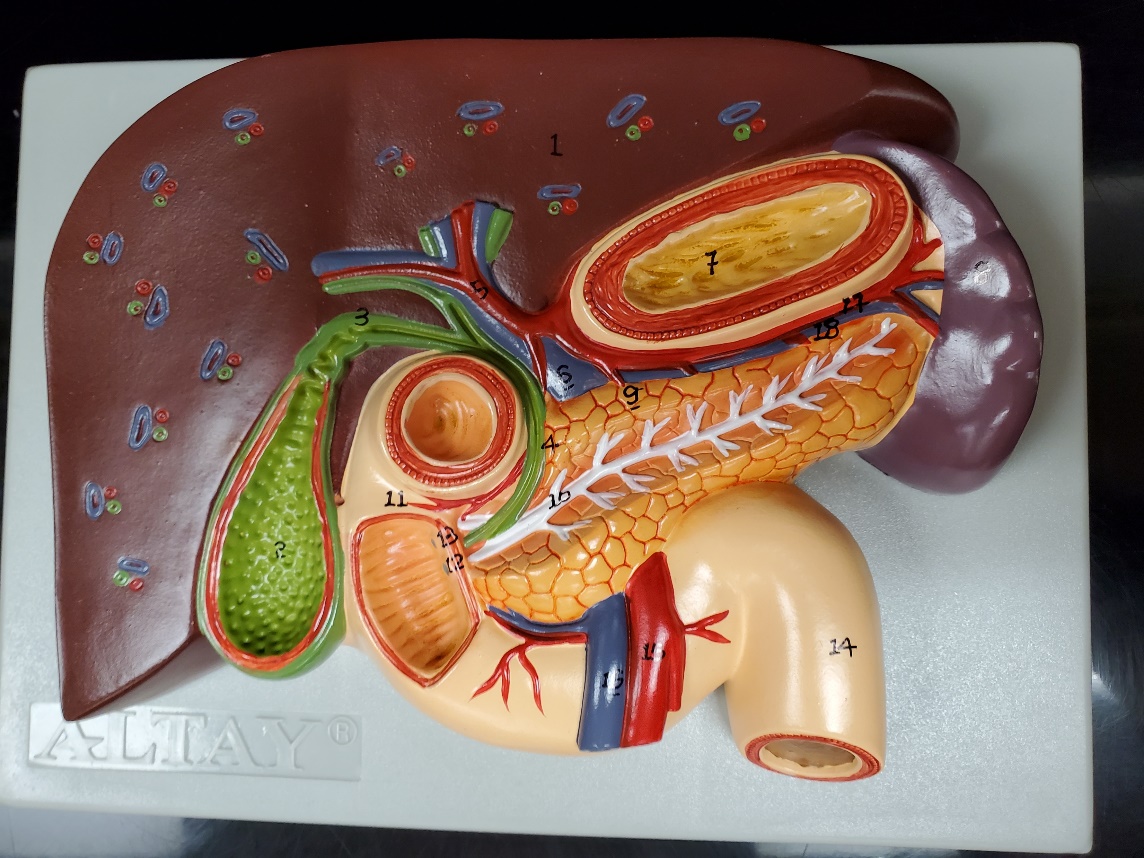 Liver Plaque #1
Liver
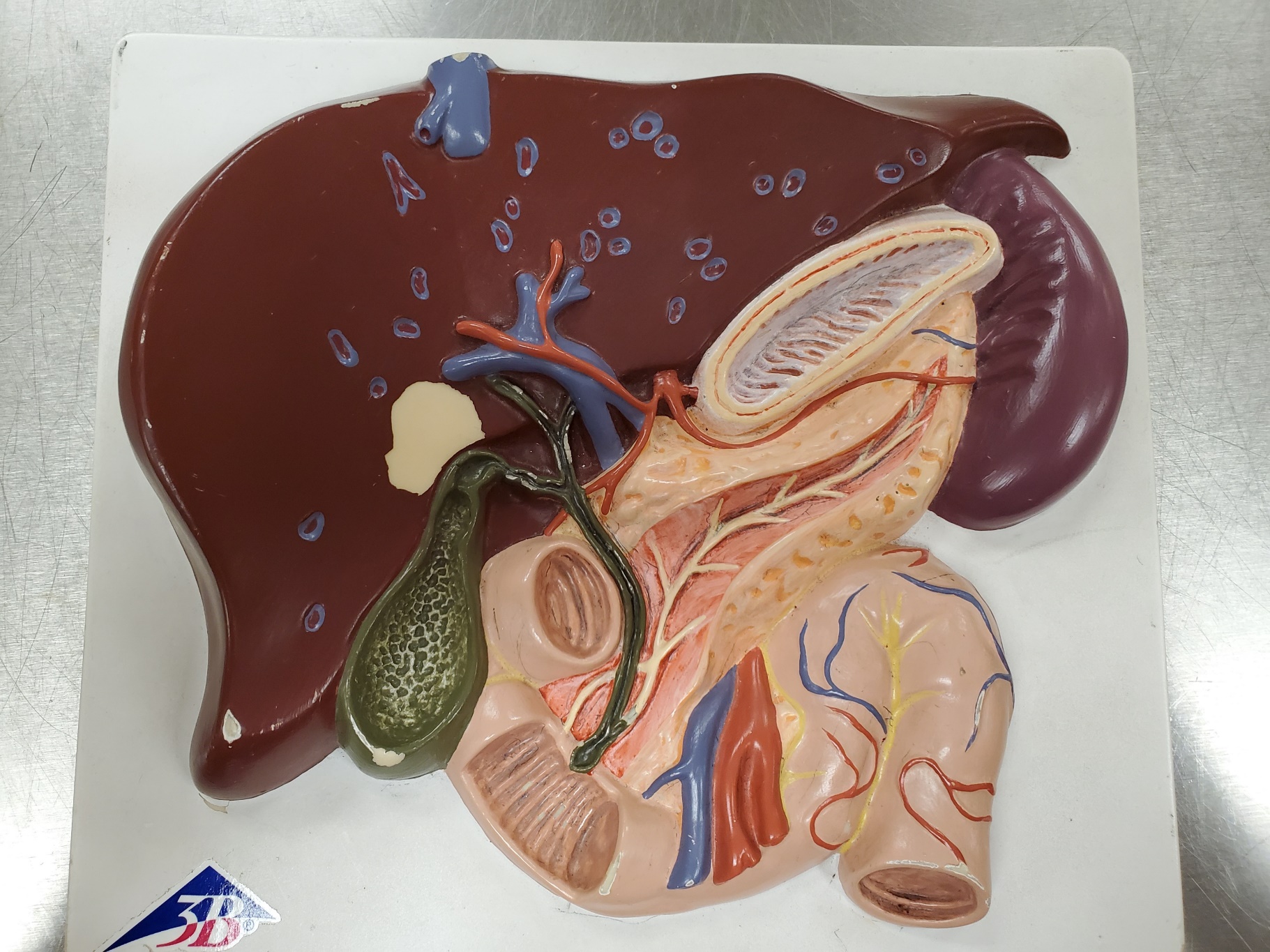 Stomach (cut)
Spleen
Pancreas
Gallbladder
Duodenum
Liver Plaque #1
Left Hepatic Duct
Right Hepatic Duct
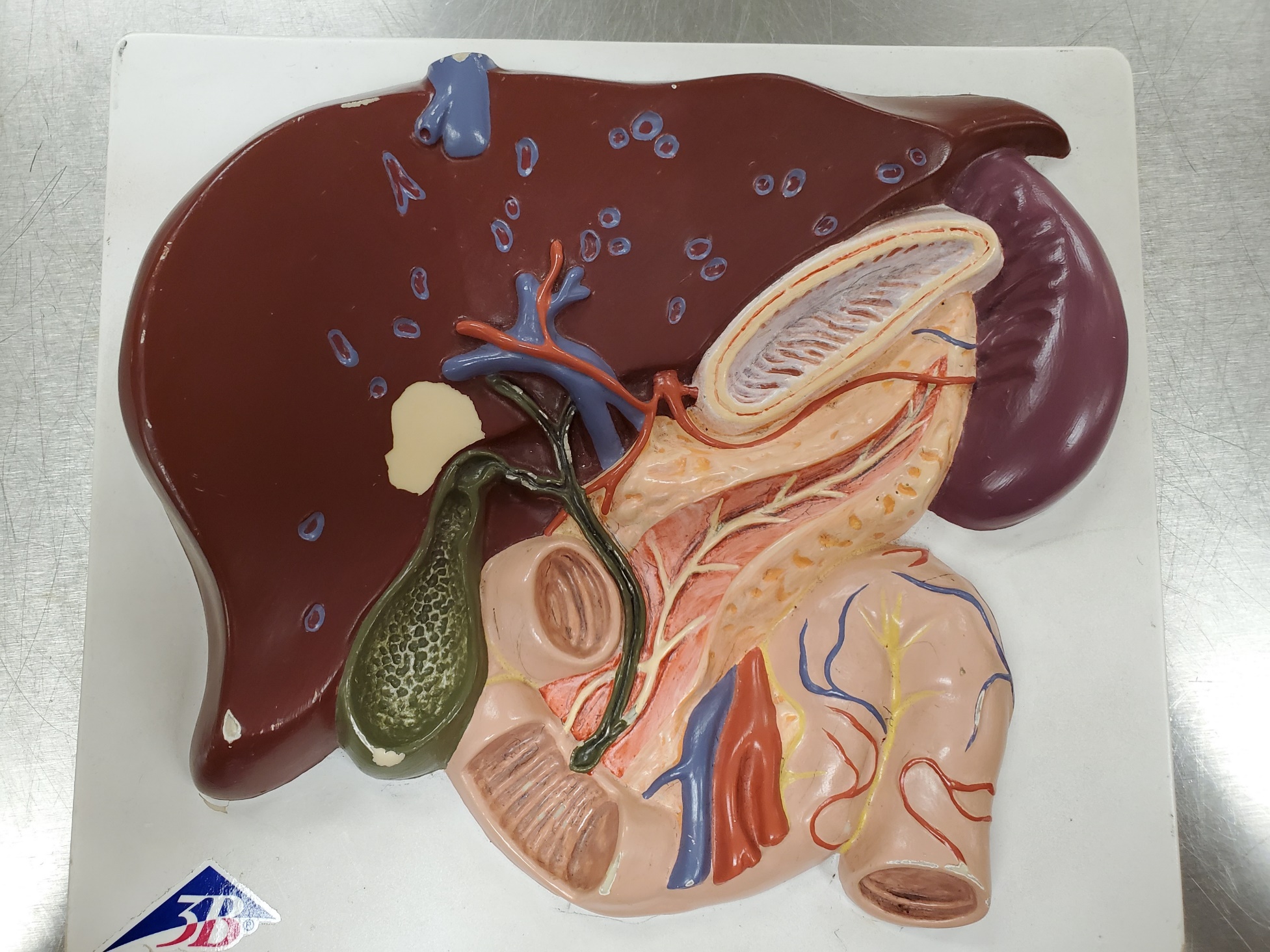 Common Hepatic Duct
Cystic Duct
Gallbladder
Common Bile Duct
Liver Plaque #1
Main Pancreatic Duct
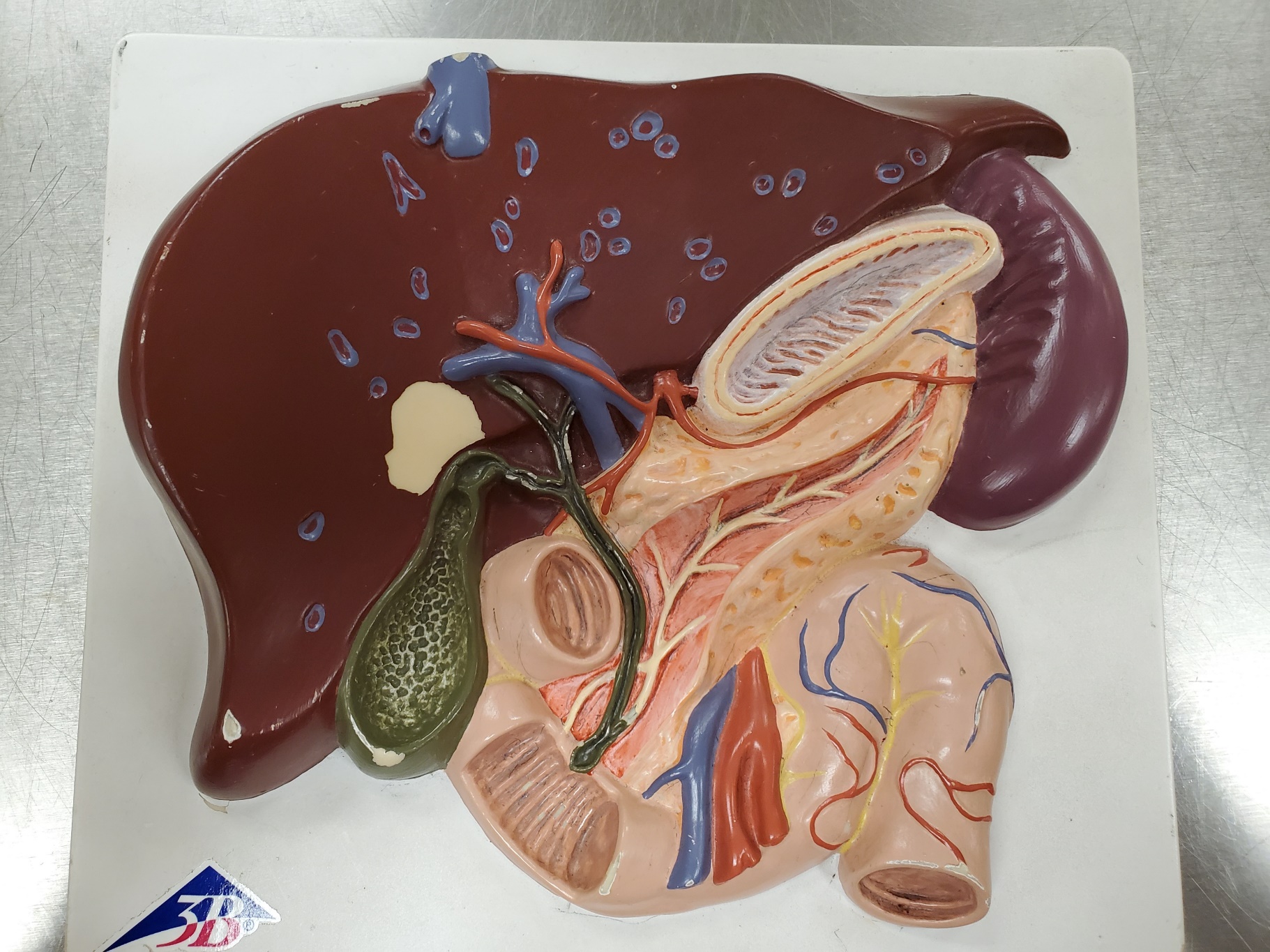 Accessory Pancreatic Duct
Liver Plaque #1
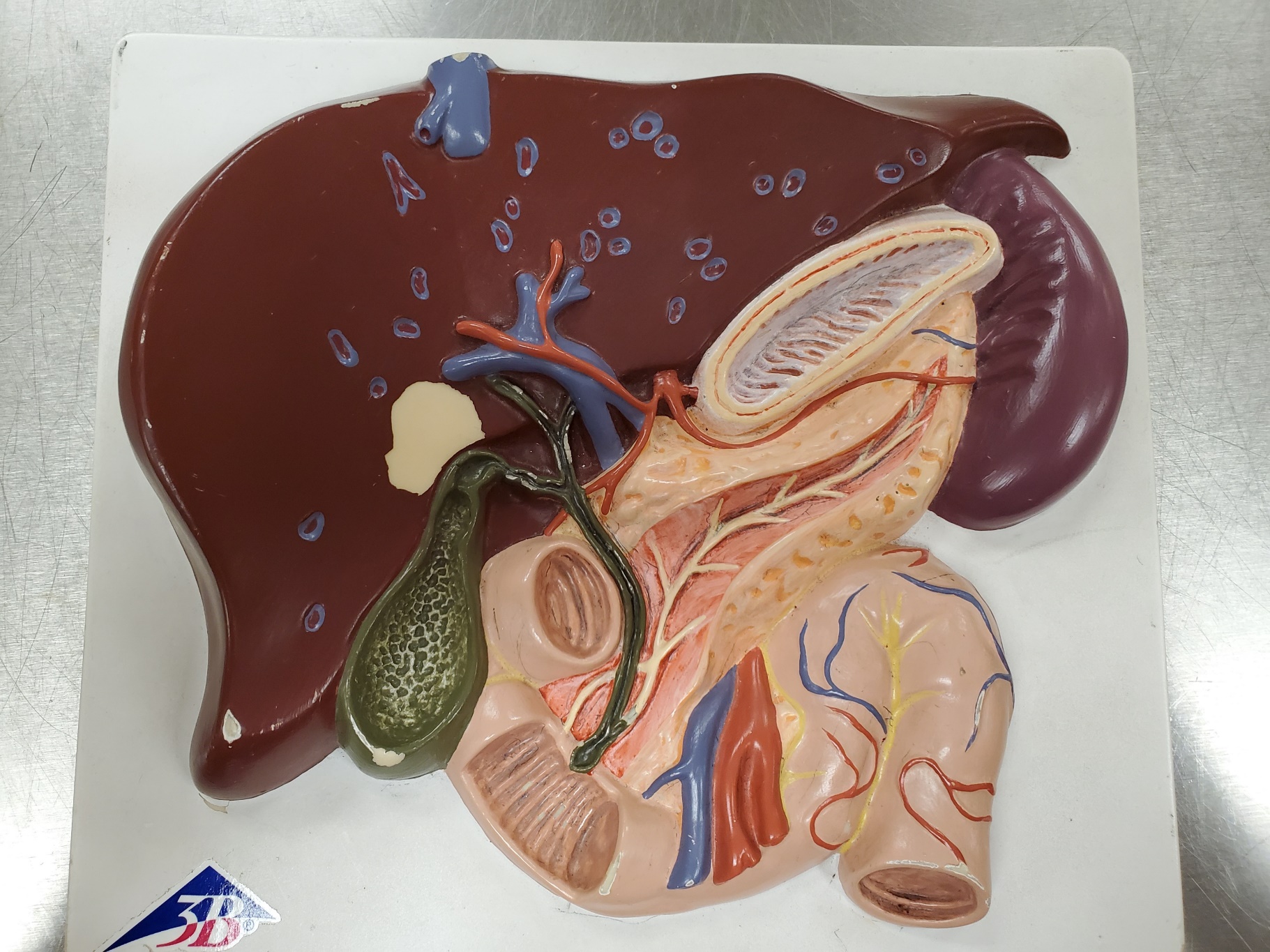 Superior Mesenteric Artery
Superior Mesenteric Vein
Liver Plaque #1
Left Gastric Artery
Common Hepatic Artery
Splenic Artery
Celiac Trunk
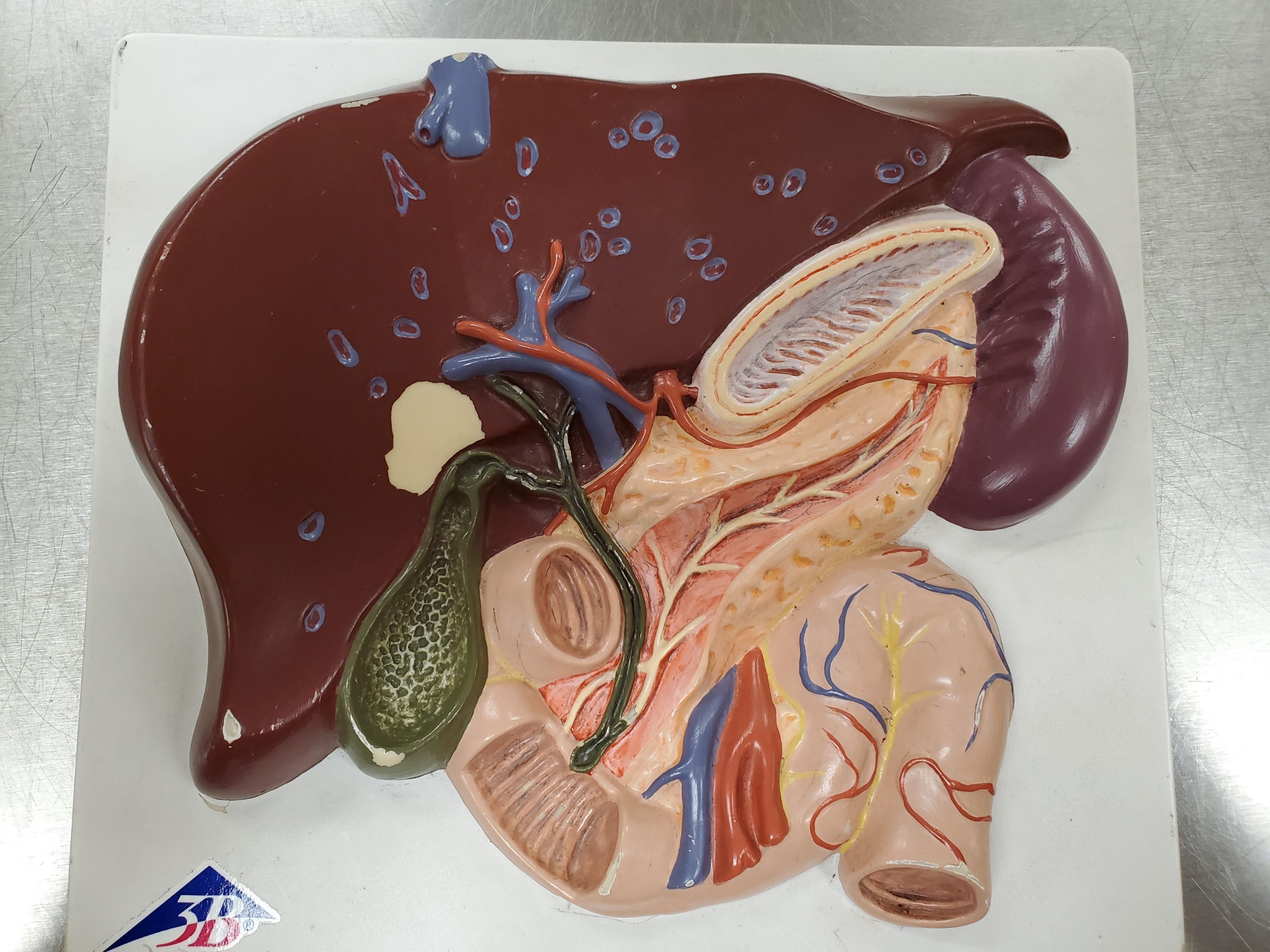 Right Gastric Artery
Liver Plaque #2
Celiac Trunk
Common Hepatic Artery
Left Gastric Artery
(can’t see it!)
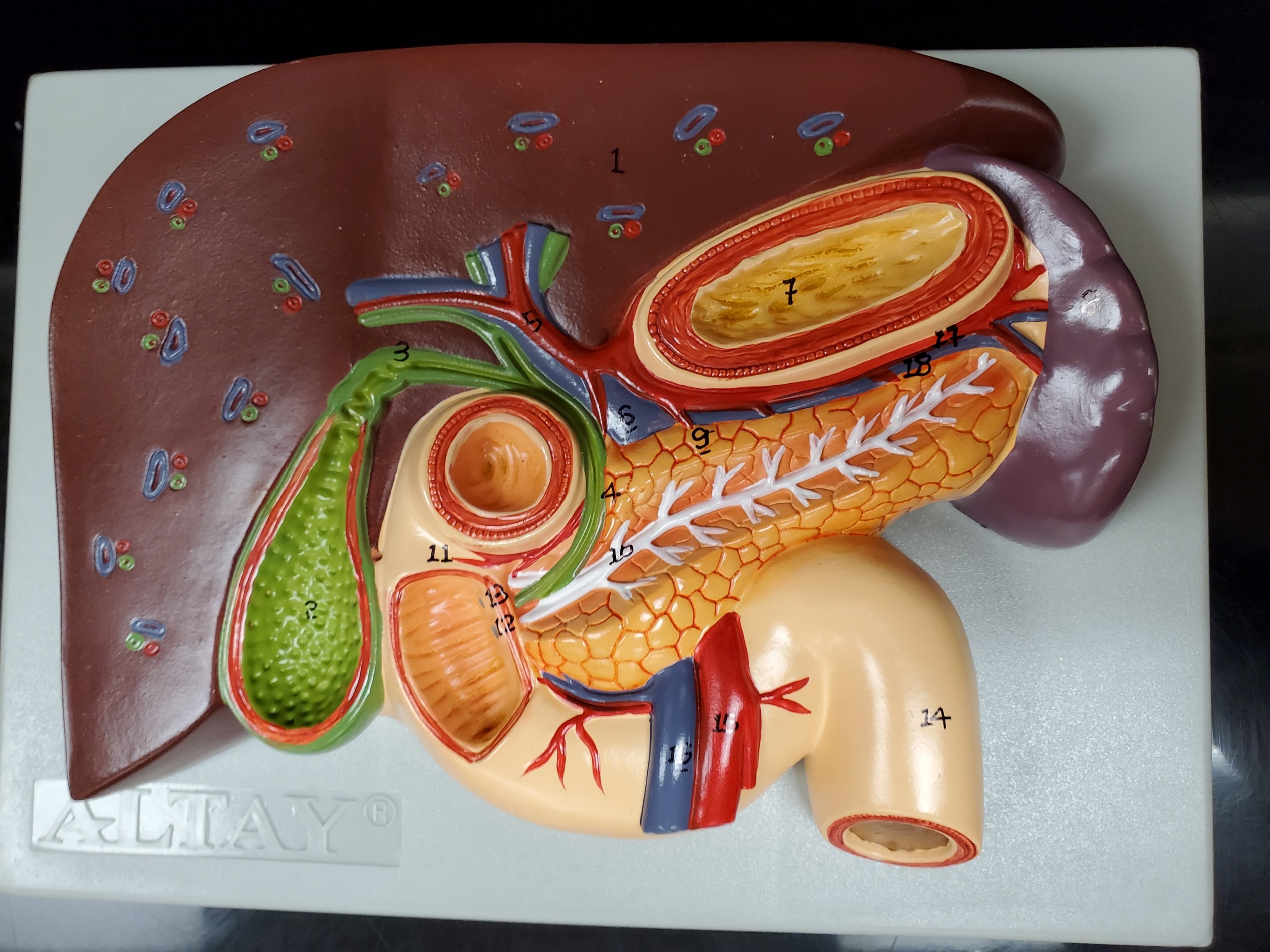 Splenic Artery
Right Gastric Artery

(hard to see)
Liver Plaque #1
Inferior Vena Cava
Hepatic Vein
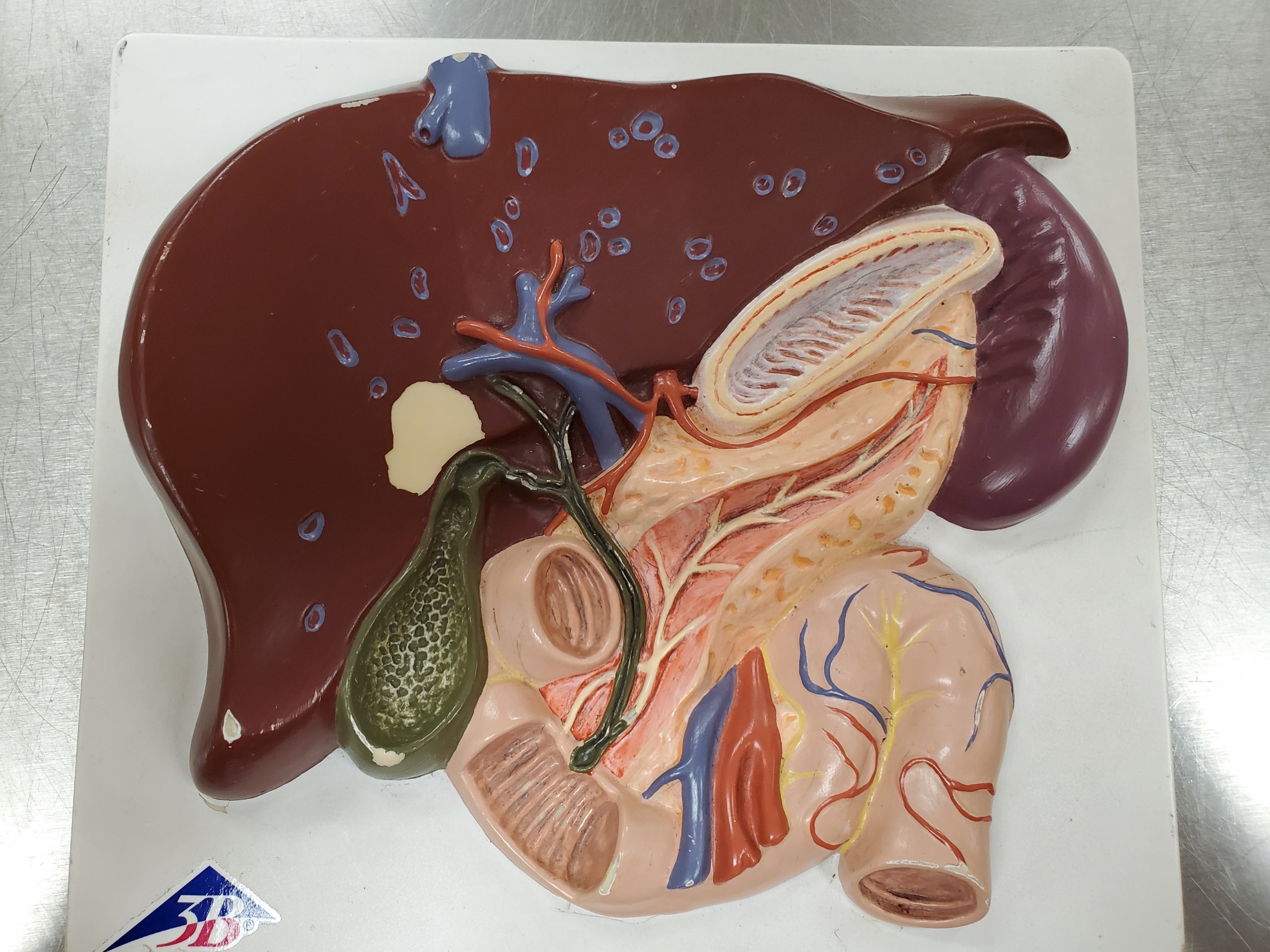 Hepatic
Portal Vein
Spleen, Pancreas & Duodenum – Anterior View
Gabladder
Liver
Adrenal Gland
Kidney
Pancreas
Spleen
Duodenum
Spleen, Pancreas & Duodenum – Anterior View
Adrenal Gland
Kidney
Spleen, Pancreas & Duodenum – Anterior View
Right Hepatic Duct
Left Hepatic Duct
Common Hepatic Duct
Cystic Duct
Common Bile
 Duct
Spleen, Pancreas & Duodenum – Anterior View
Head of Pancreas
Tail of Pancreas
Spleen, Pancreas & Duodenum – Anterior View
Accessory Pancreatic
Duct
Main Pancreatic
Duct
Spleen, Pancreas & Duodenum – Anterior View
Superior Mesenteric
Artery
Superior Mesenteric
Vein
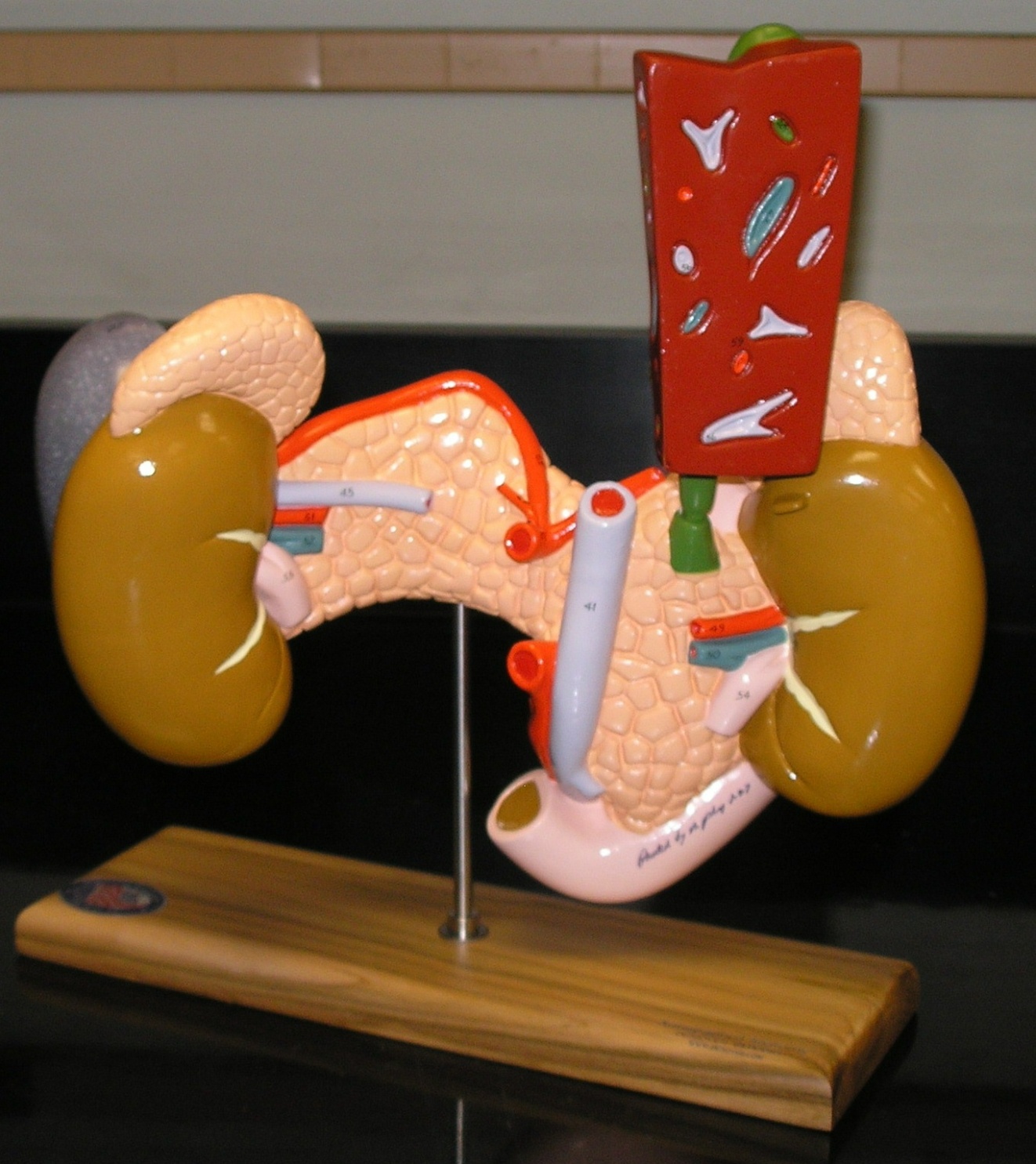 Pancreas/Duodenum/Spleen Posterior View
Liver
Spleen
Adrenal Gland
Kidney
Pancreas
Common Bile
 Duct
Duodenum
Pancreas/Duodenum/Spleen Posterior View
Hepatic Vein
Splenic Vein
Hepatic Portal Vein
Pancreas/Duodenum/Spleen – Celiac Trunk
Common Hepatic Artery
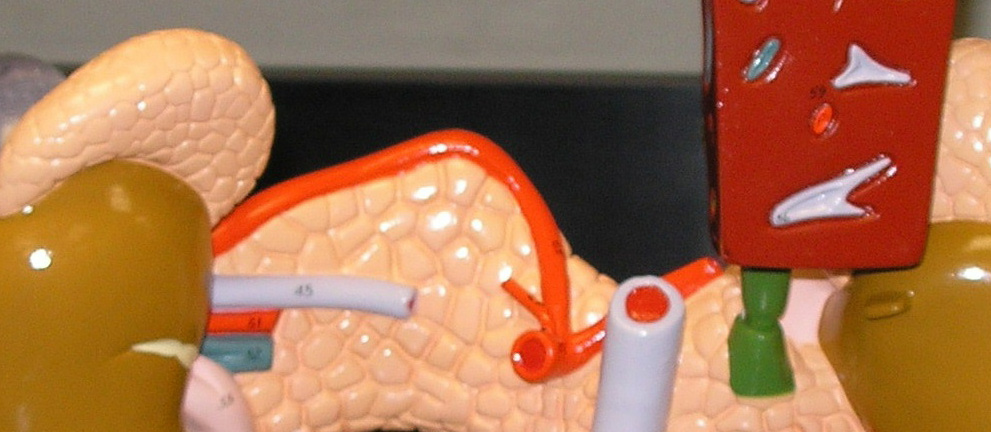 Posterior View
Splenic Artery
Left Gastric Artery
Celiac Trunk
Anterior View
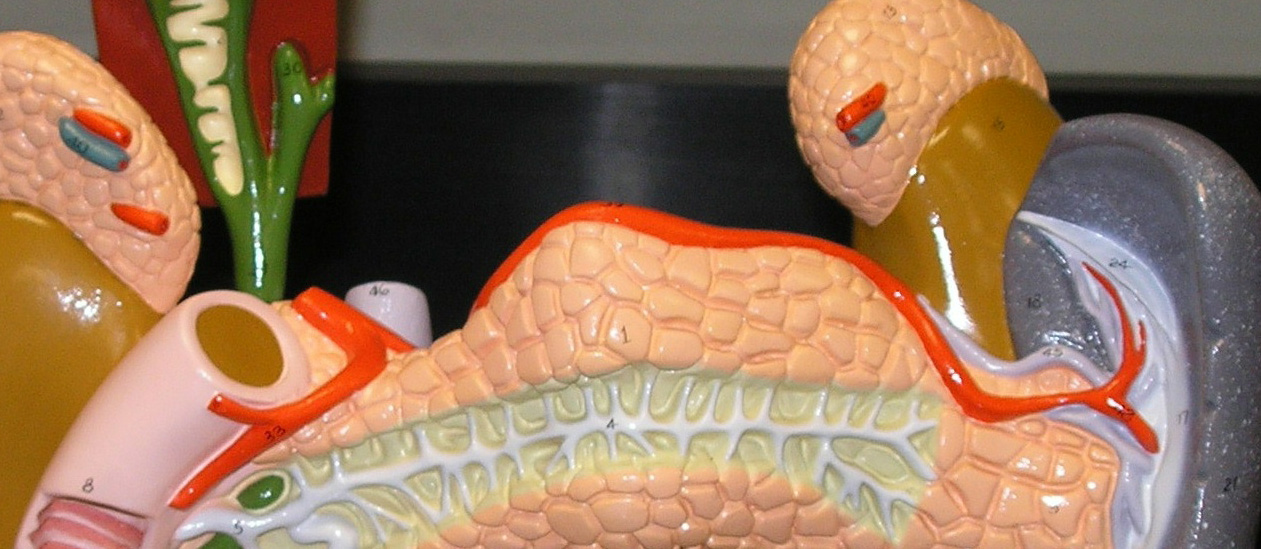 Splenic Artery
Common Hepatic Artery
Right Gastric Artery
Pancreas/Duodenum/Spleen – Posterior View
Left
Renal Artery
Right Renal Artery
Left
Renal Vein
Right
Renal Vein